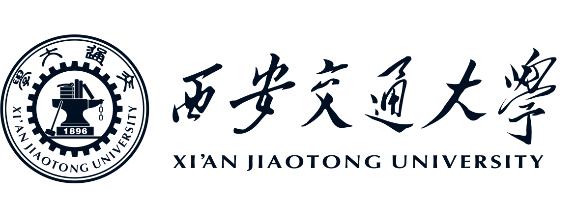 做好疫情防控，线上线下同步
稳定教学秩序，保证培养质量
开学阶段教学工作安排
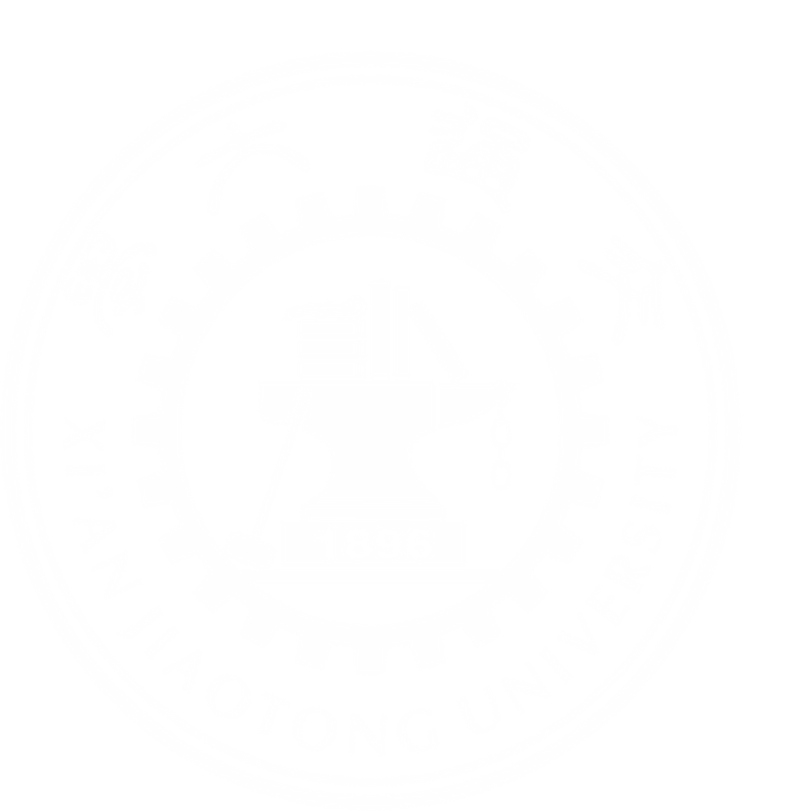 汇报人：郑庆华
2020年2月7日
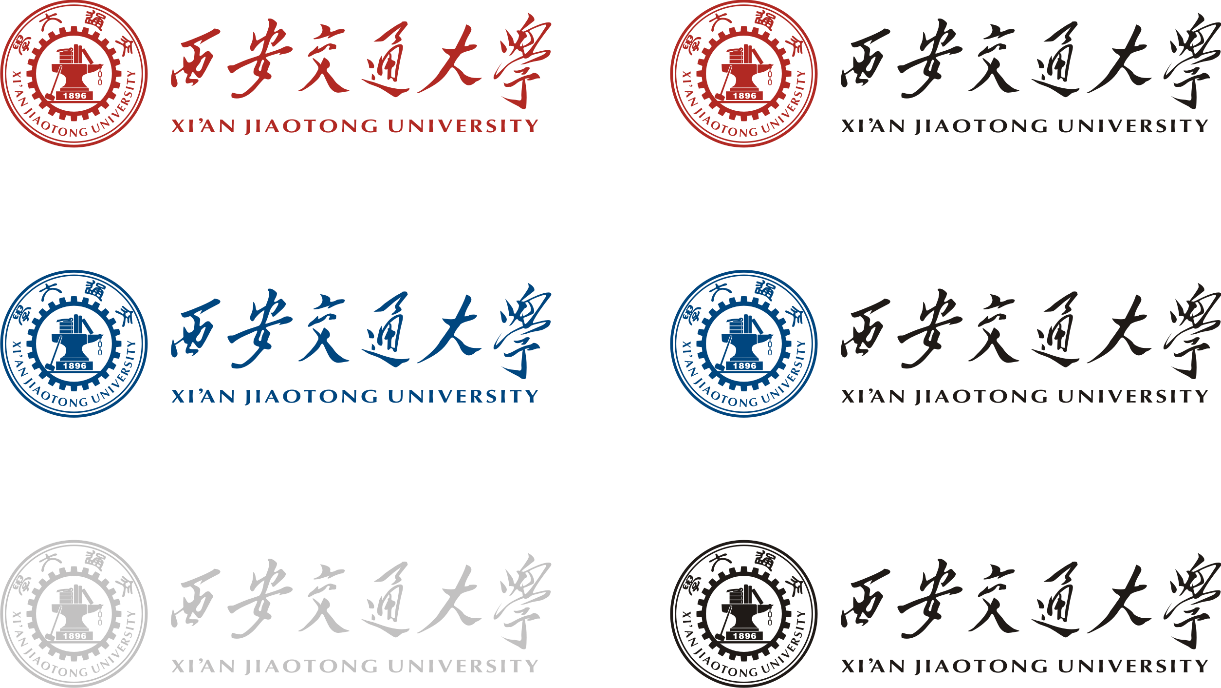 总体目标
停课不停学
停课不停工
停课不停教
停课不停研
为什么要“四个不停”？
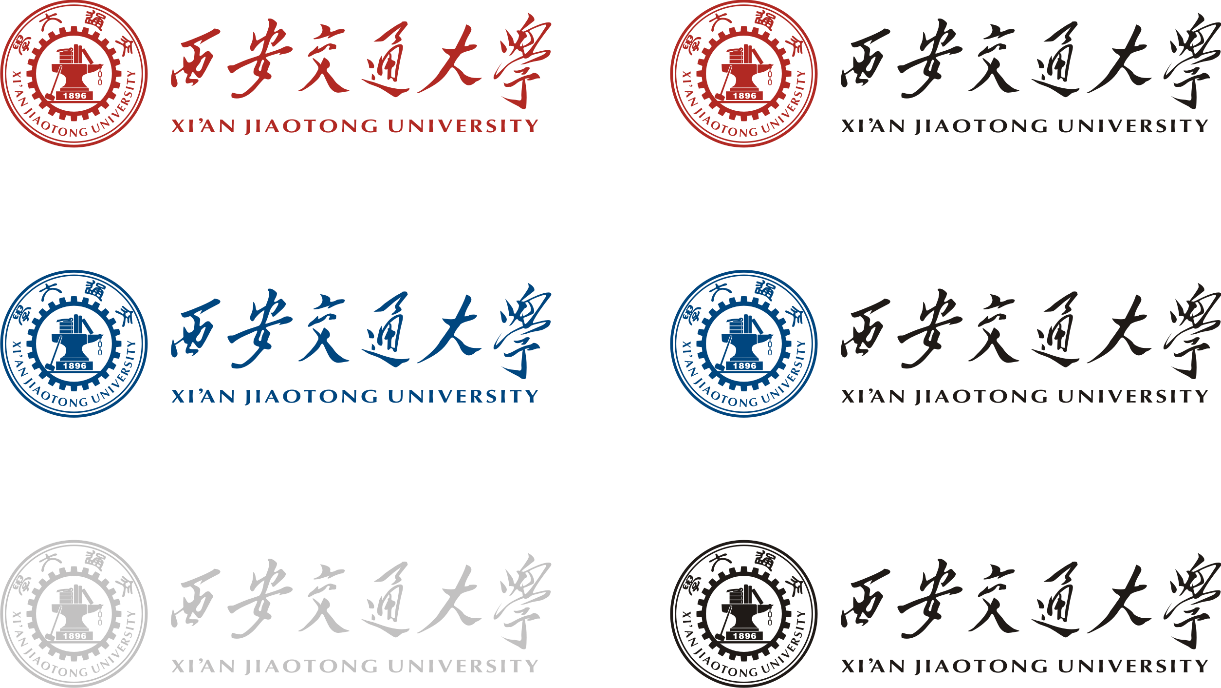 一个宗旨：守护师生安全，防控与学习两不误，将影响降到最低。
两个不确定，消极等待无异于浪费生命。
疫情何时彻底消灭的时间不确定；
学生何时全部返校的时间不确定。
三个有利于，积极作为是最有力的支持。
有利于培养学生自律意识，培养自主学习和研究的习惯和能力；
有利于及时掌握大家的生活学习动态，建立更密切的师生互动;
有利于保障教学秩序，教学计划具有内容连贯性、执行严肃性、资源依赖性和时空制约性，牵一发动全身，弥补代价很大。
本学期的教学模式
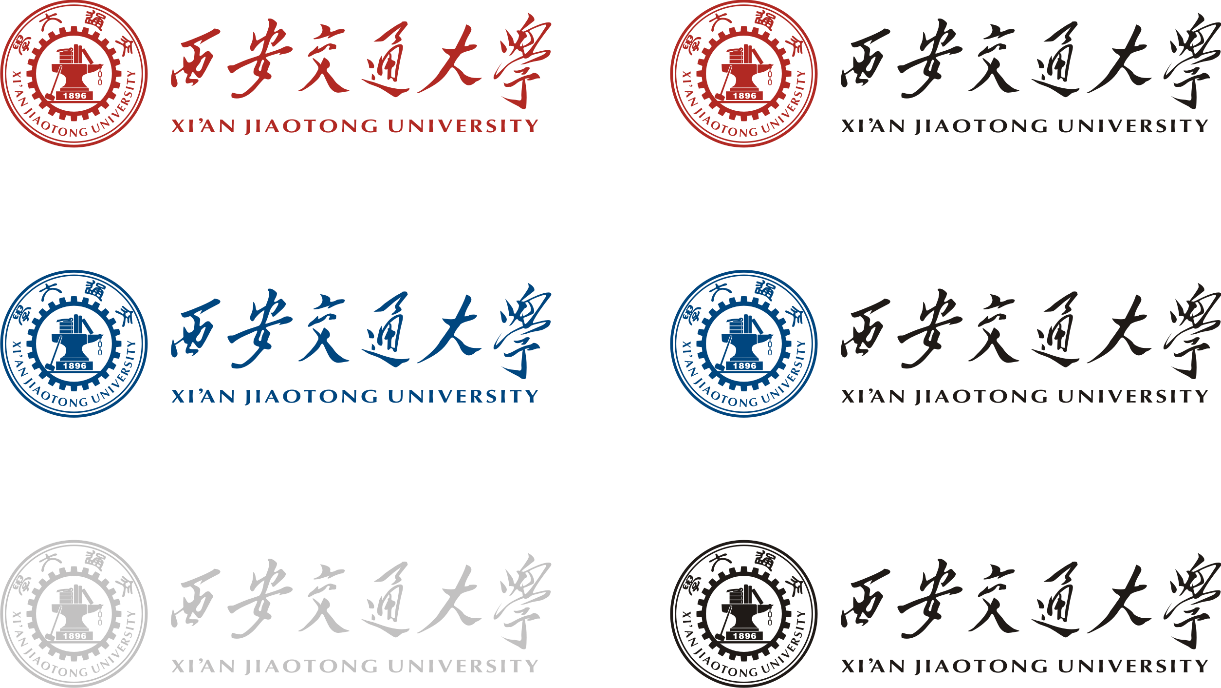 本学期的教学模式将经历三个阶段
教学
方式
线下面授教育
线上+线下教育
网络线上教育
时间
2月17日
?月？日
?月？日
学期末
基本原则和主要做法
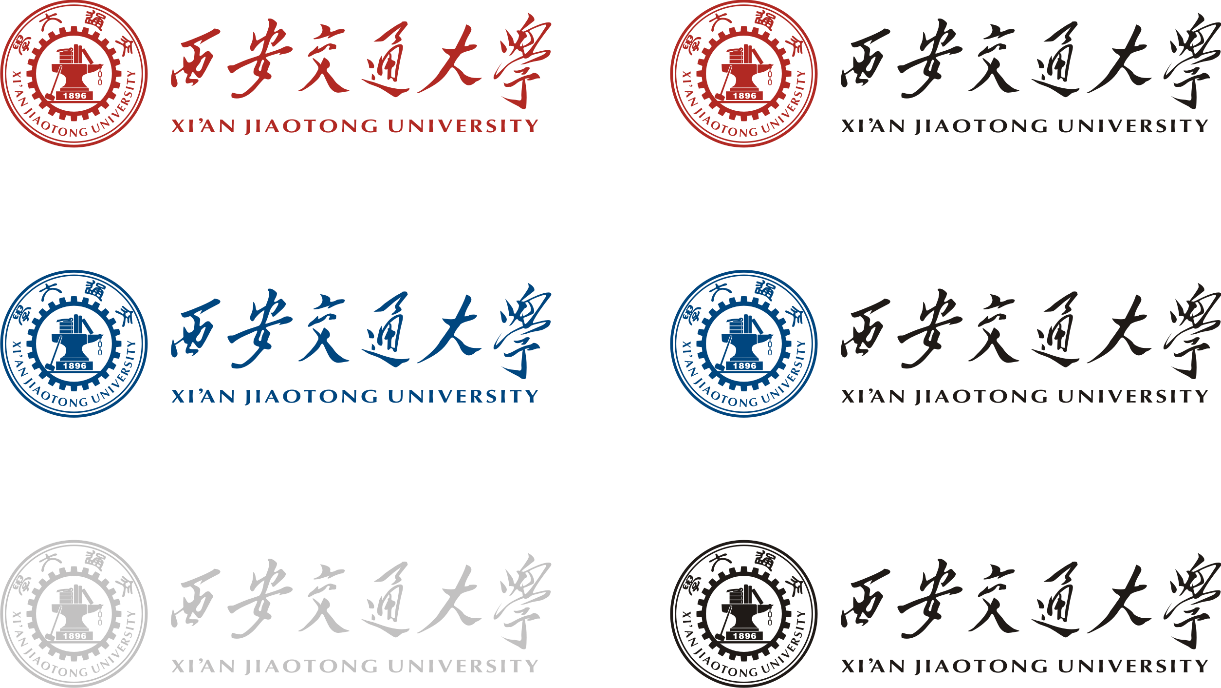 基本原则：防疫优先，线上线下，统筹安排，不误进度，保障质量
主要做法：
推迟返校报到注册时间，根据上级要求和疫情进展，另行通知
春季学期的主要教学任务在本学期（含小学期）内完成
本科毕业设计（论文）、硕士博士论文按原计划推进
确保毕业生按期正常毕业
优质在线开放课程面向社会开放共享
其他工作，如本科特殊类型招生、研究生复试等工作根据上级政策同步推进。
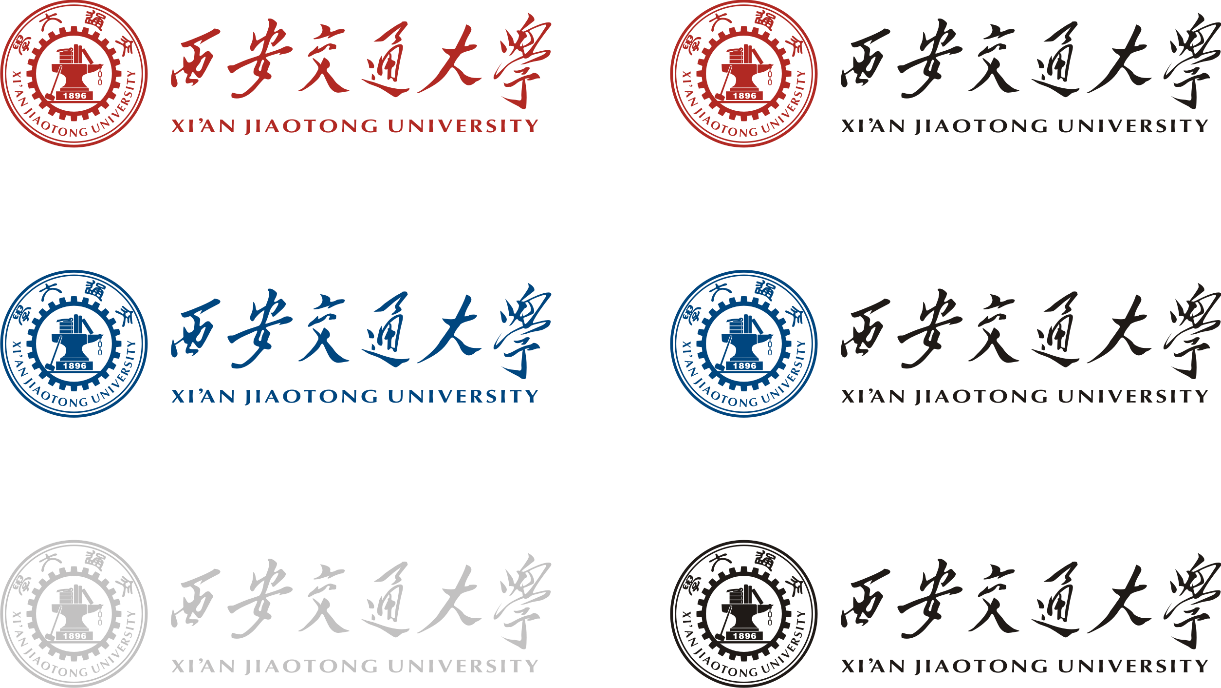 Part1：本科生教育的10项工作安排
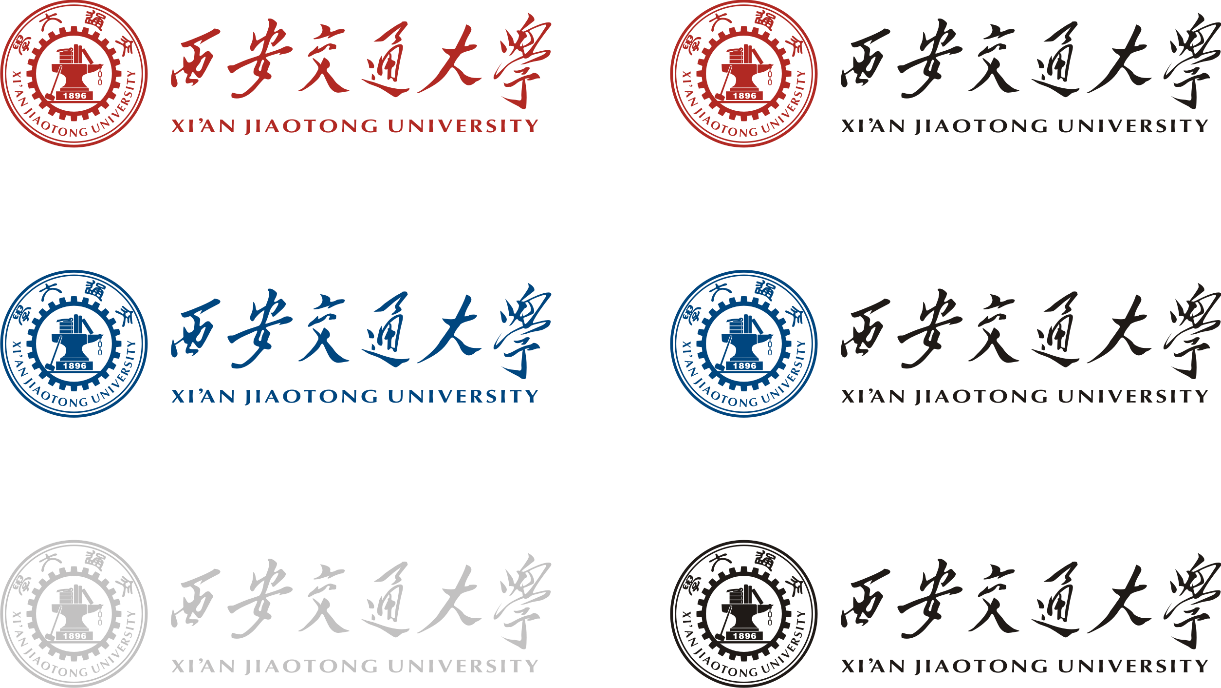 工作1：课程教学
1. 总体情况：2020年春季学期全校本科生开设课程1422门3194门次，其中理论授课1210门2283门次。
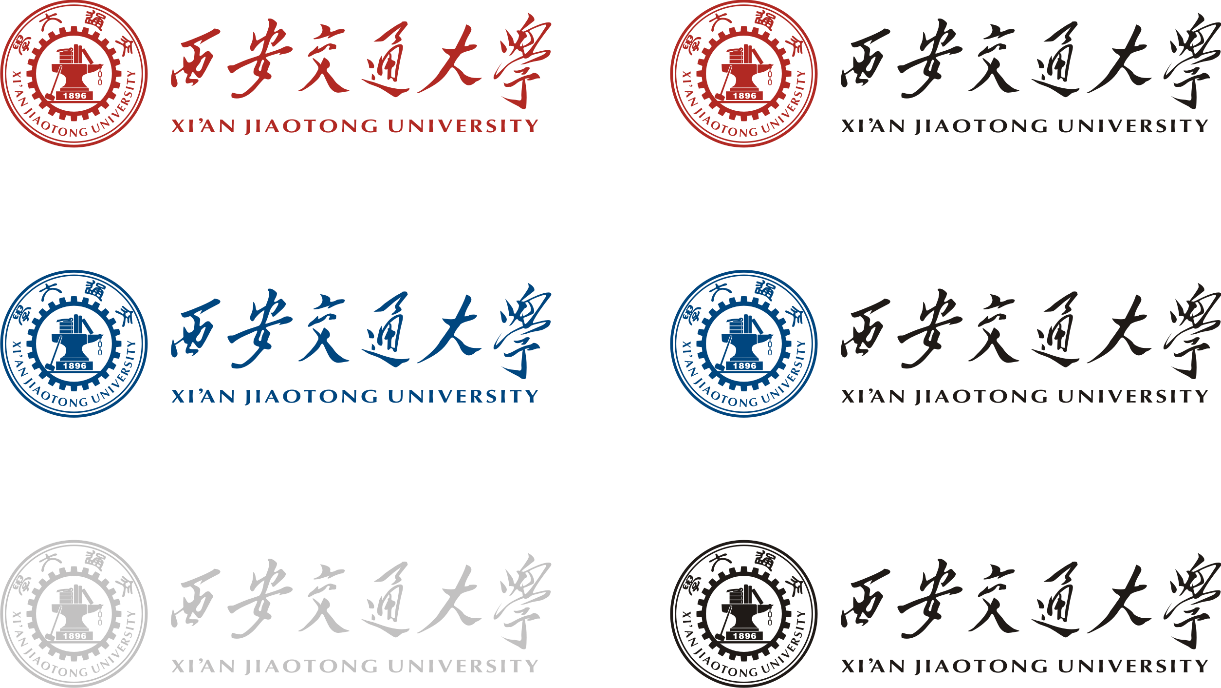 工作1：课程教学
【2.基本做法】
整个学期
量大面广
公共基础
前半学期
学时少
人数少
后半学期的课程
实践实验课
体育课
部分依托虚拟仿真平台开课，
其他课程待返校后补上
暂时不变
按原计划授课
鼓励教师自主上线，
也可在学期内适当调后
由教务处统一组织，
学院落实教学团队
所有课程在“思源学堂”（http：//syxt.xjtu.edu.cn ）统一上线发布。
业务咨询：李慧
82665409，18992880219
hui.li@xjtu.edu.cn
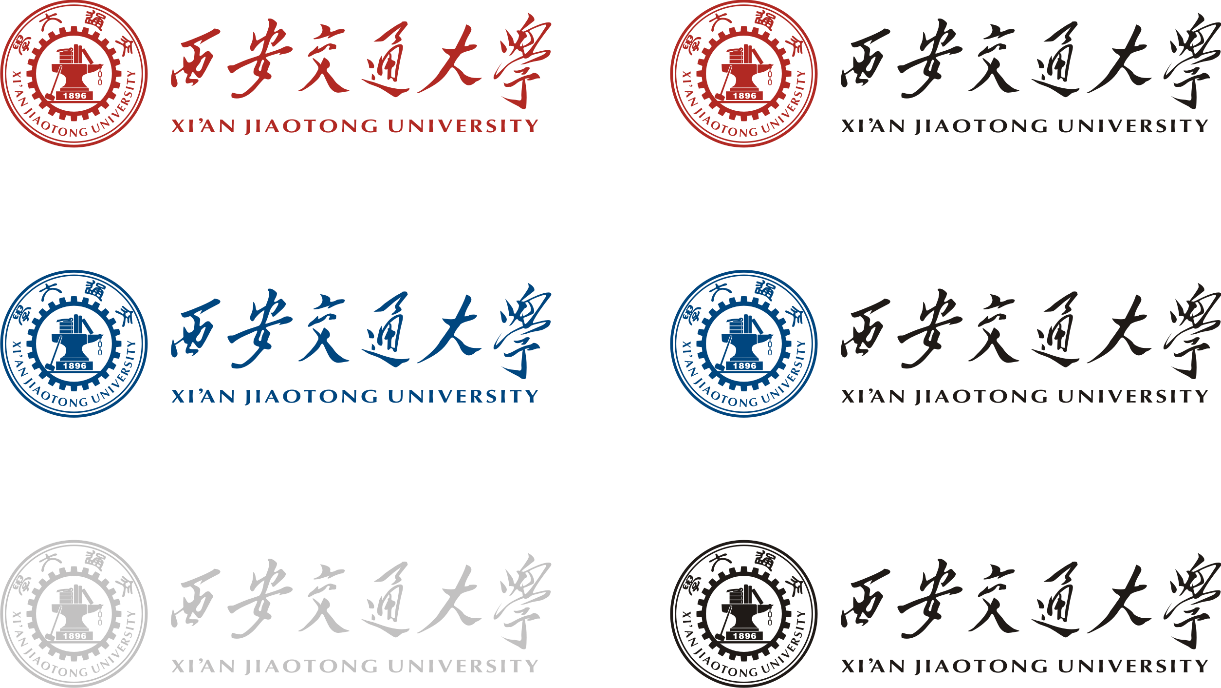 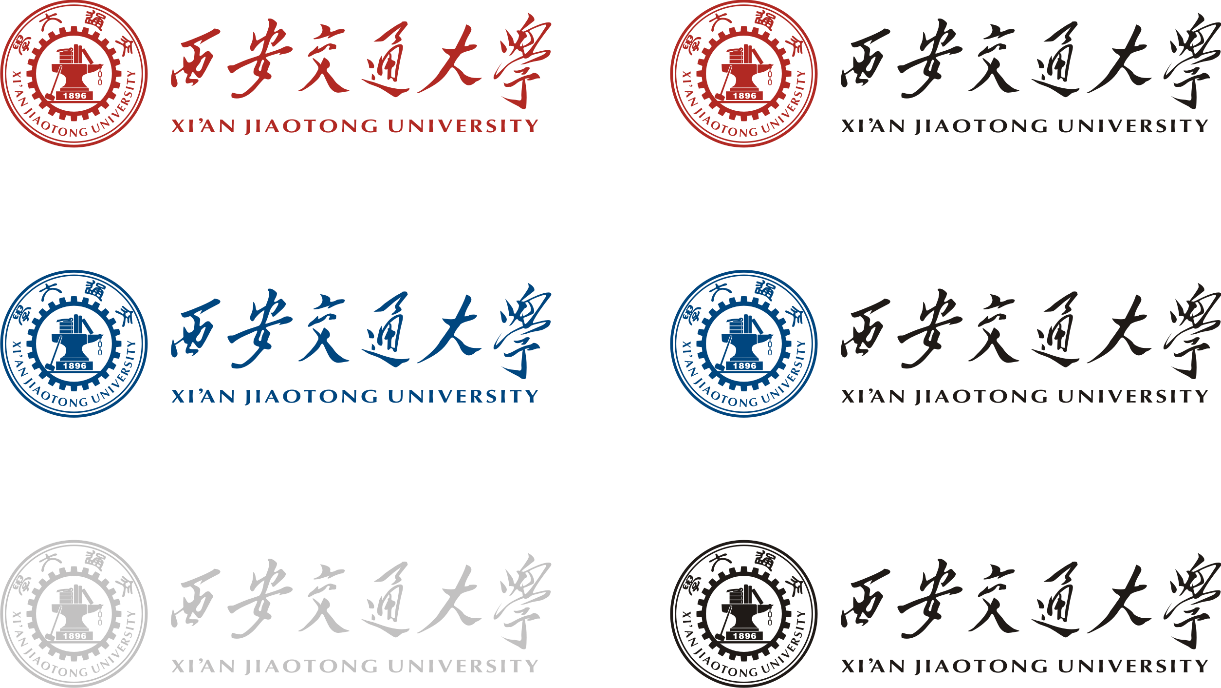 工作1：课程教学
【3.线上教学如何组织实施？】
学校确定开课清单及时间安排，提前在“思源学堂”平台发布
同一课程、相同上课时间的不同教学班可采取合班授课
线上教学
模式
1
依托第三方平台直播+点播
2
在直播教室同步直播+点播
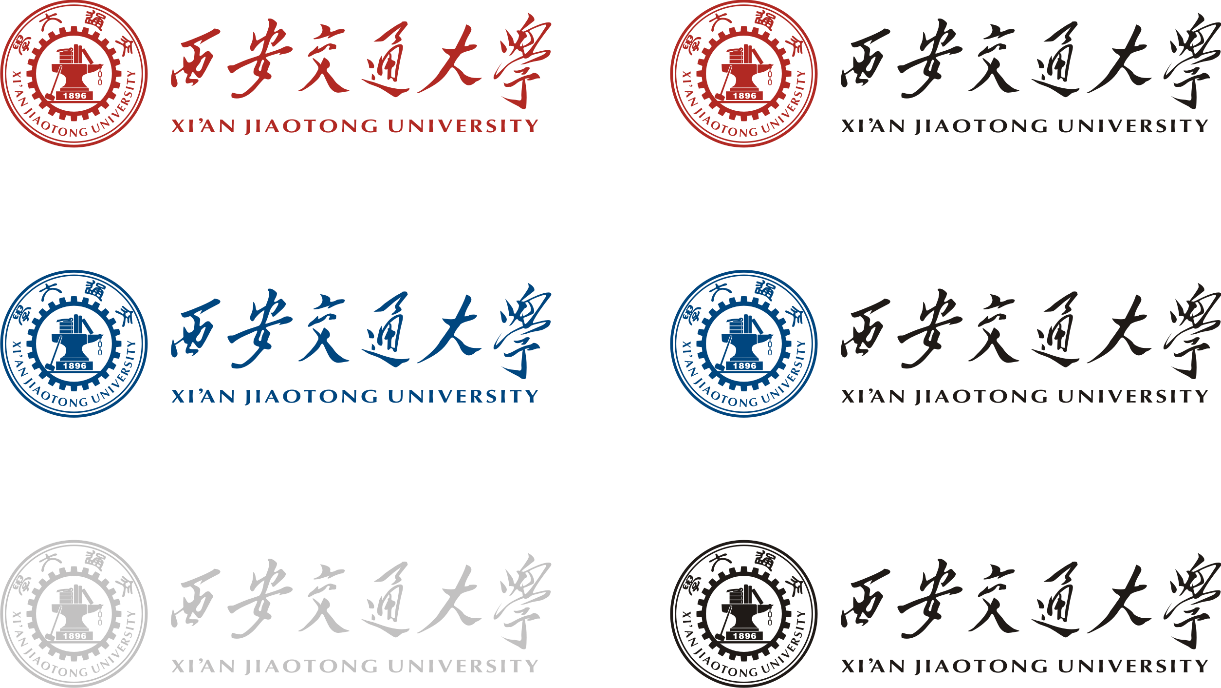 工作1：课程教学
【以“大学物理II”为例）】
上课方式：依托雨课堂在线直播         上课时间：原计划时间不变
业务咨询：顾敏哲，82665422 ，15991266987
gmz120@xjtu.edu.cn
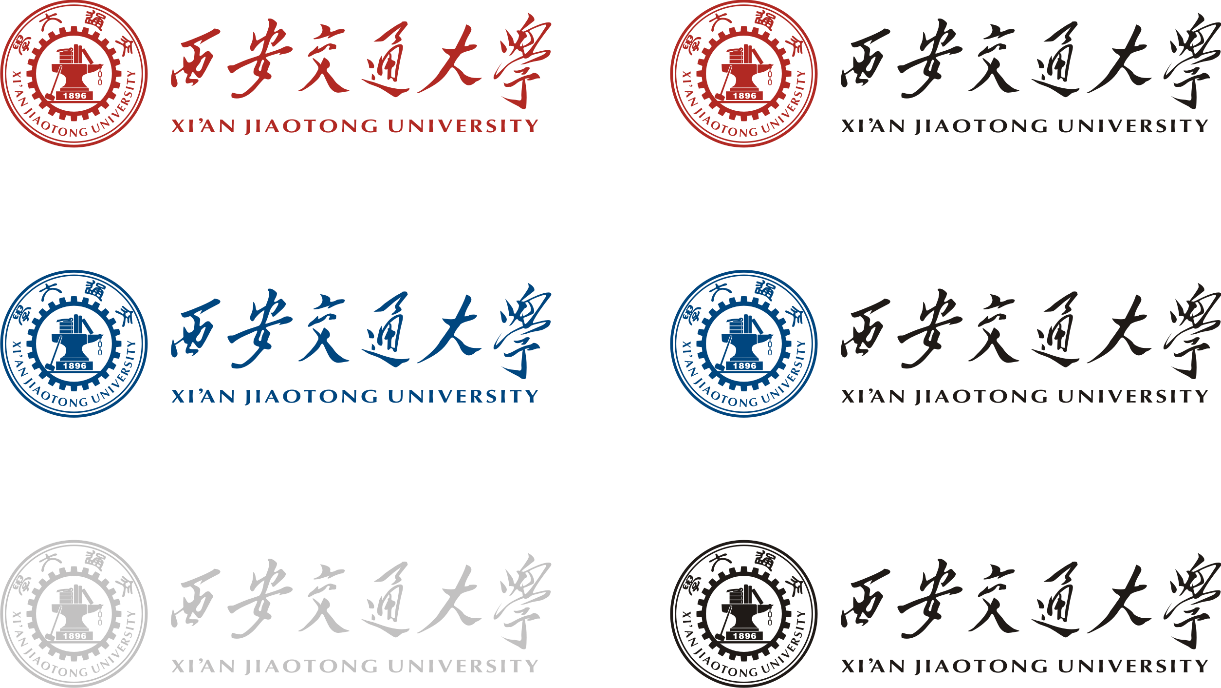 工作1：课程教学
【4.教师怎样顺利上好一门线上课程？】
课前
课后
课中
直播授课
教学设计
直播演练
教学内容、知识体系的PPT制作设计
借助平台工具进行考勤、课堂互动，以保证授课质量。
在正式开课前须通过直播演练，熟悉相关操作
7
1
3
5
2016
2
4
6
开课检查
课后管理
开课培训
线上建课
线上布置并批改作业，在论坛开展答疑，在线测验，发布成绩。
教师在思源学堂建课，发布课程大纲，教学计划，预习资料，作业，考试等。
每次线上直播前，教师须提前20分钟进行开课检查，确保按时开课。
提前感受，掌握方法
业务咨询：安娜，82668373，15029092639
anna831@xjtu.edu.cn
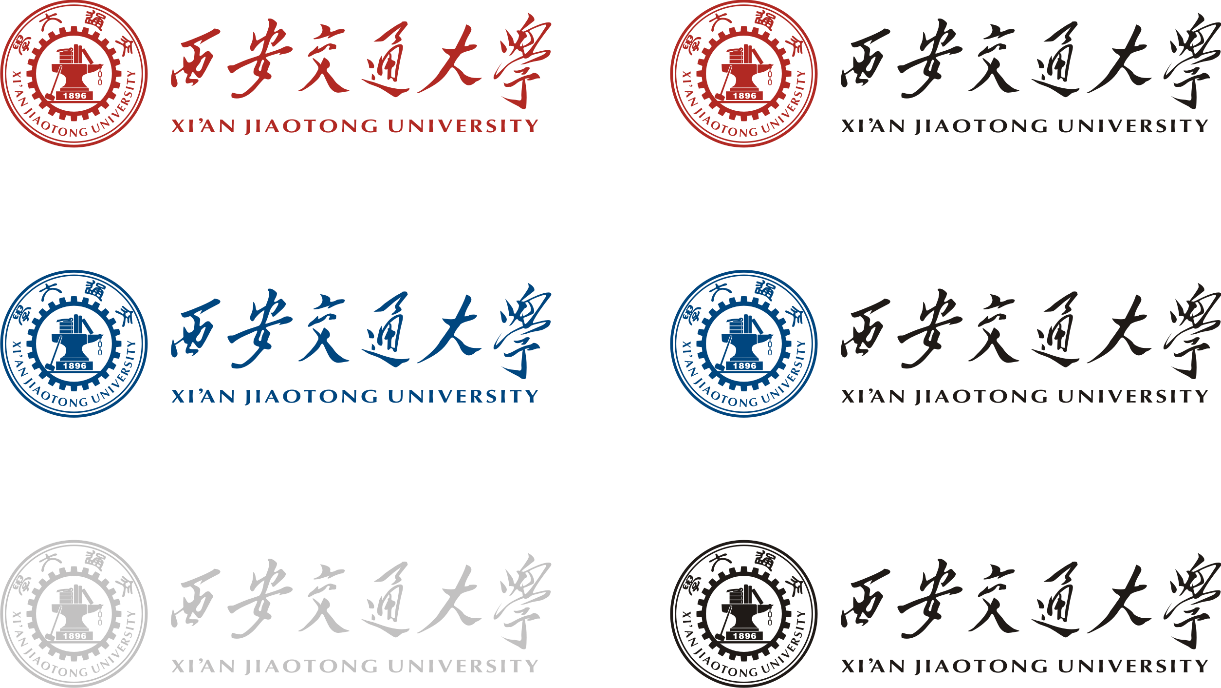 工作1：课程教学
【5. 同学们怎样在线学好一门课？】
课前
课中
课后
直播听课
线上平台
提前下载学习软件，注册账号，绑定身份，学会使用。
按时考勤，认真听课，积极参与课堂互动
6
1
3
4
2016
2
5
上课准备
课后学习
登录思源学堂
课前预习
登录思源学堂，查询所选课程授课方式，开课计划。
根据发布的教学计划、学习资料，提前进行课前预习。
通过思源学堂提交作业，在论坛互动交流，完成线上测验。
提前20分钟打开学习软件，检查是否能正常接收。
在线学习网址列表
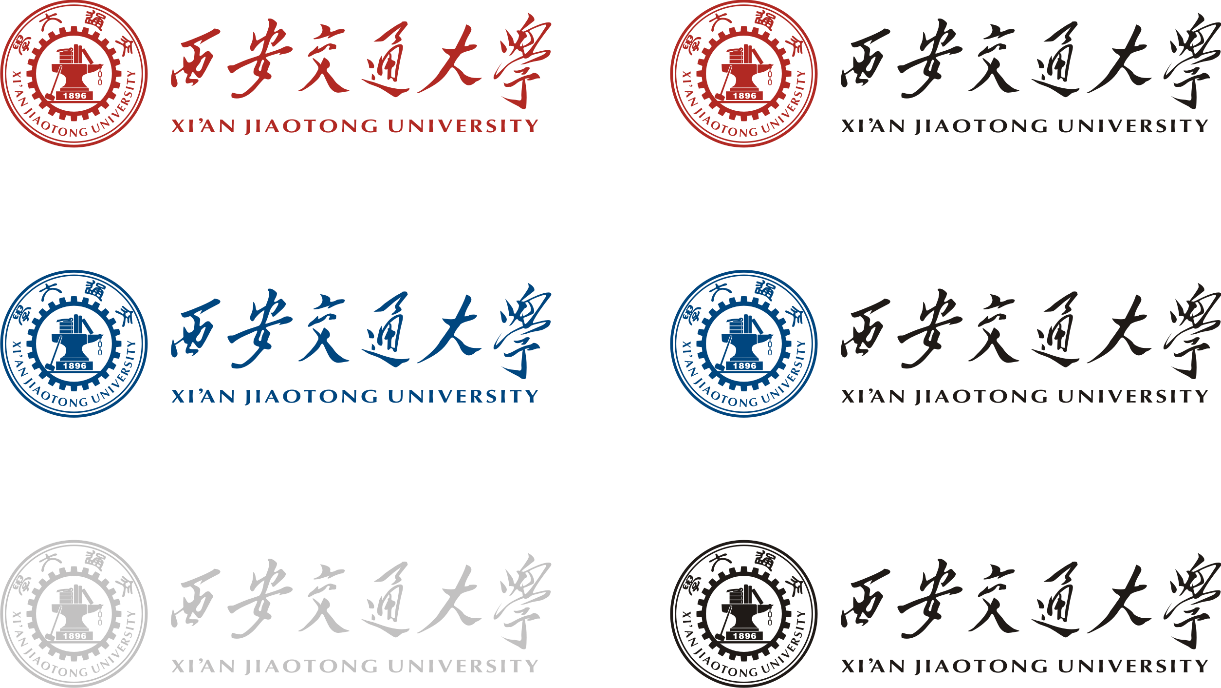 思源学堂（Blackboard）	http://syxt.xjtu.edu.cn/
雨课堂(西安交大首页）		http://xjtu.yuketang.cn/
中国大学MOOC（含直播课堂）	http://www.icourses.cn/imooc/
智慧树（含直播课堂）		http://www.zhihuishu.com/
学堂在线主站：	http://www.xuetangx.com/
好大学在线： 	http://www.cnmooc.org/
学银在线： 	http://www.xueyinonline.com/
华文慕课： 	http://www.chinesemooc.org/
尔雅通识课： 	http://erya.mooc.chaoxing.com/
人卫慕课： 	http://www.pmphmooc.com/

Coursera: 	http://www.coursera.com/
Edx：		http://www.edx.org/
可汗网易公开课：https://open.163.com/khan/
培训联系人：顾敏哲
82665422，15991266987
gmz120@xjtu.edu.cn
赵欣，82668931 13474374962
1628247874@qq.com
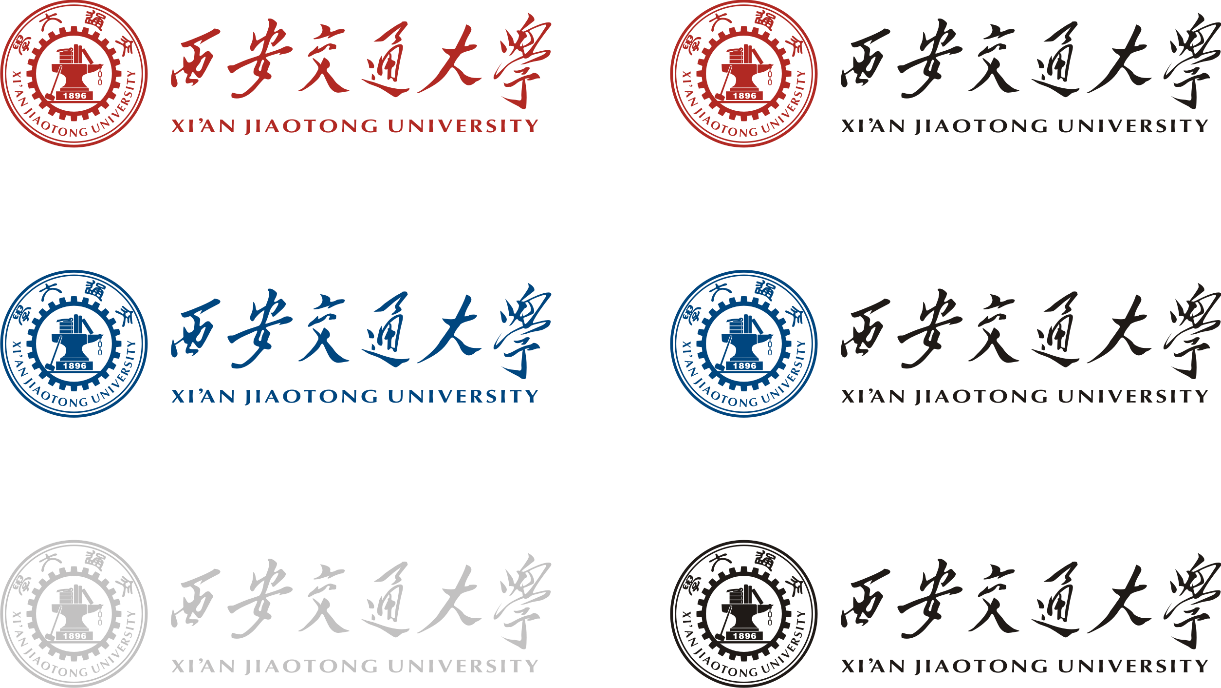 工作2：教师在线授课培训
培训时间：2月11日全天，2月12日上午
培训对象：春季开课全体教师（实验实践课教师除外）
培训内容：雨课堂、智慧树直播课堂、爱课程直播课堂、思源学
堂教学平台的使用操作
培训方式：教师以学生身份参与所选直播平台开设的培训课程，
以音（视）频直播形式进行学习；思源学堂平台使用  培训采用雨课堂直播方式进行
培训要求：授课教师无客观原因必须参加
试讲联系人：赵欣，82668931 13474374962
1628247874@qq.com
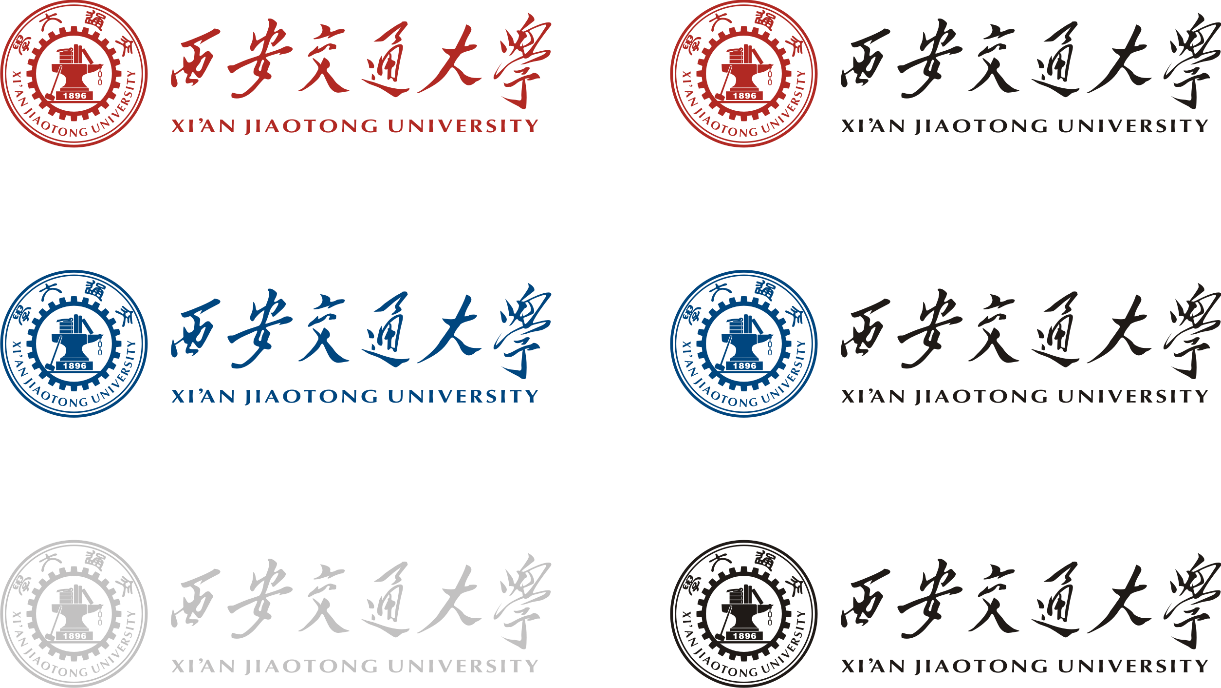 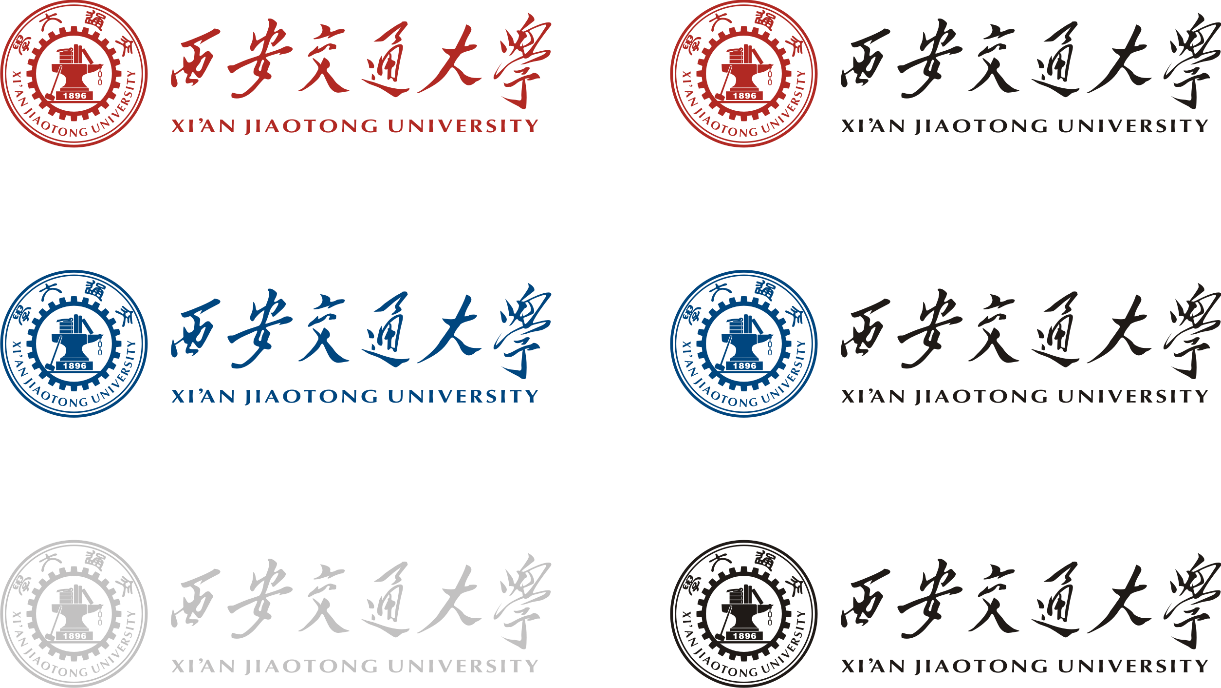 工作3：教师在线授课前试讲
试讲时间：2月13日-2月16日（暂定）
参与人员：春季开课全体教师（实验实践课教师除外）
试讲目标：考察教师基于选定平台直播课程的能力及准备情况
组织方式：由教发中心牵头，教务处、网信中心协助，以学院为单位，由学院教学院长安排逐一落实教师试讲，每位教师讲授15分钟左右。
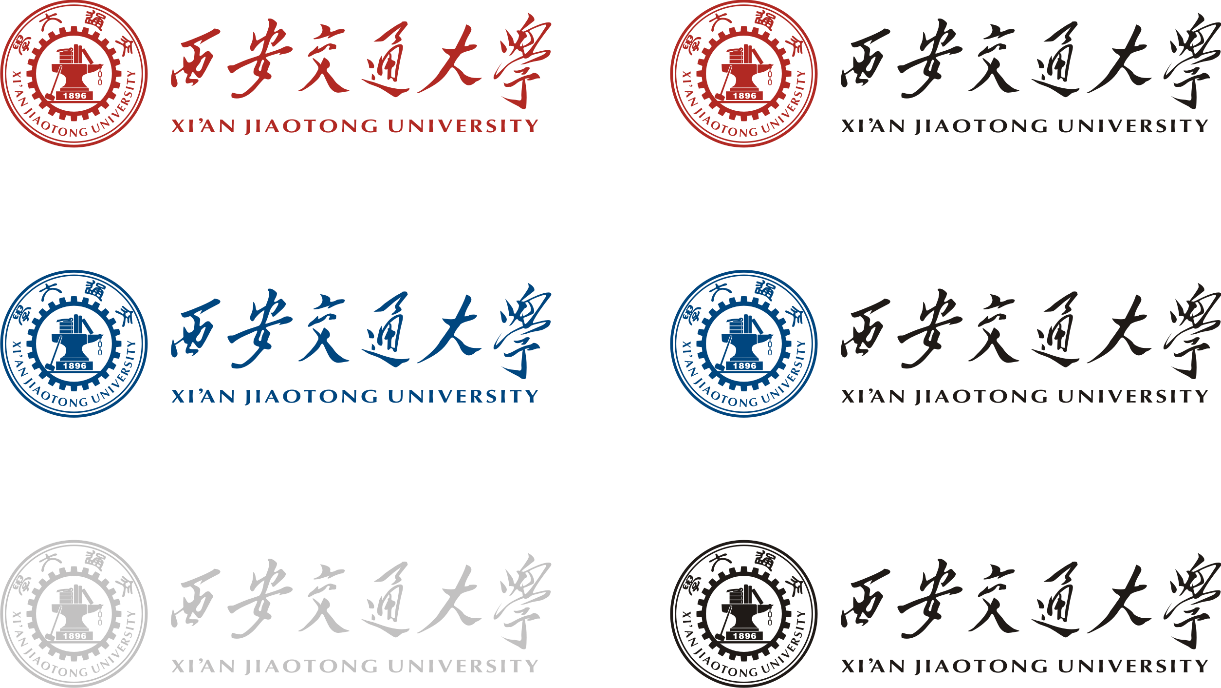 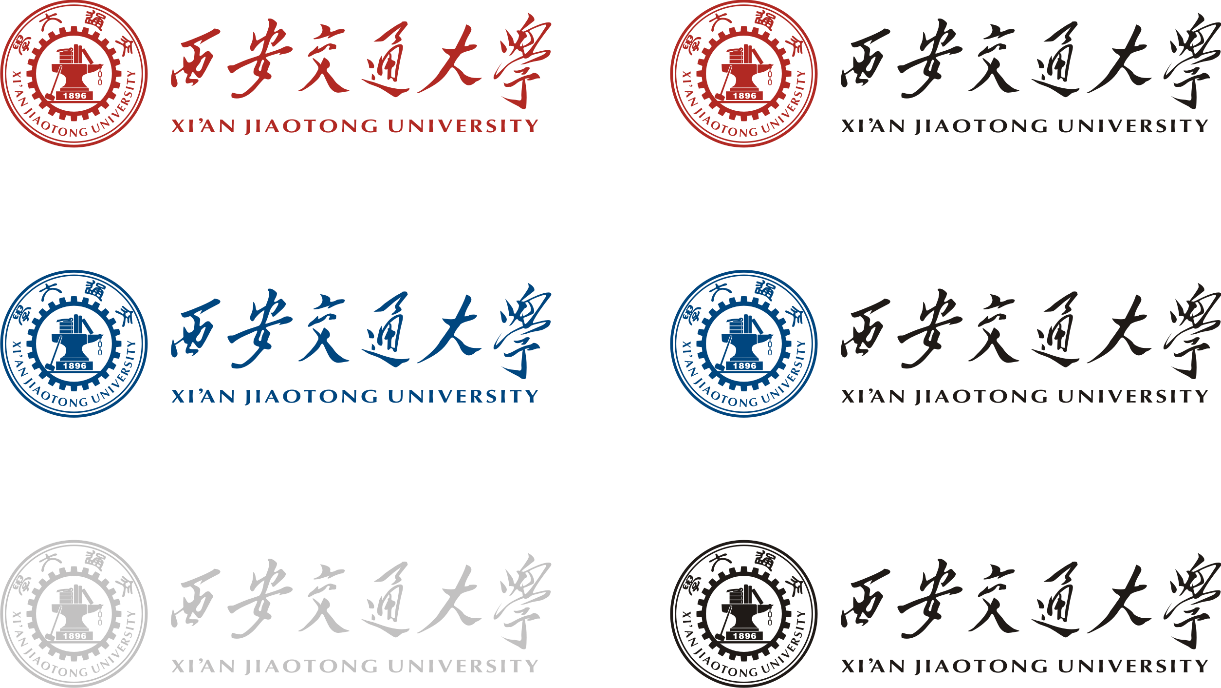 工作4：毕业设计指导
指导：在线指导学生进行资料查阅、开题报告、外文翻译、实验设计。
选题：目前3754人已完成选题。
西安交通大学毕业设计（论文）智能管理系统
答辩：暂定于6月12日前完成答辩。
中期：原计划4月中旬开展的中期检查另行安排。
系统网址：http://pts.xjtu.edu.cn:8080 
校外网络登录毕设管理系统须使用西安交通大学VPN服务
业务咨询：苑萍，82667907，yuanp@xjtu.edu.cn 
张彦鹏， 82665712（8506），zypeng@xjtu.edu.cn
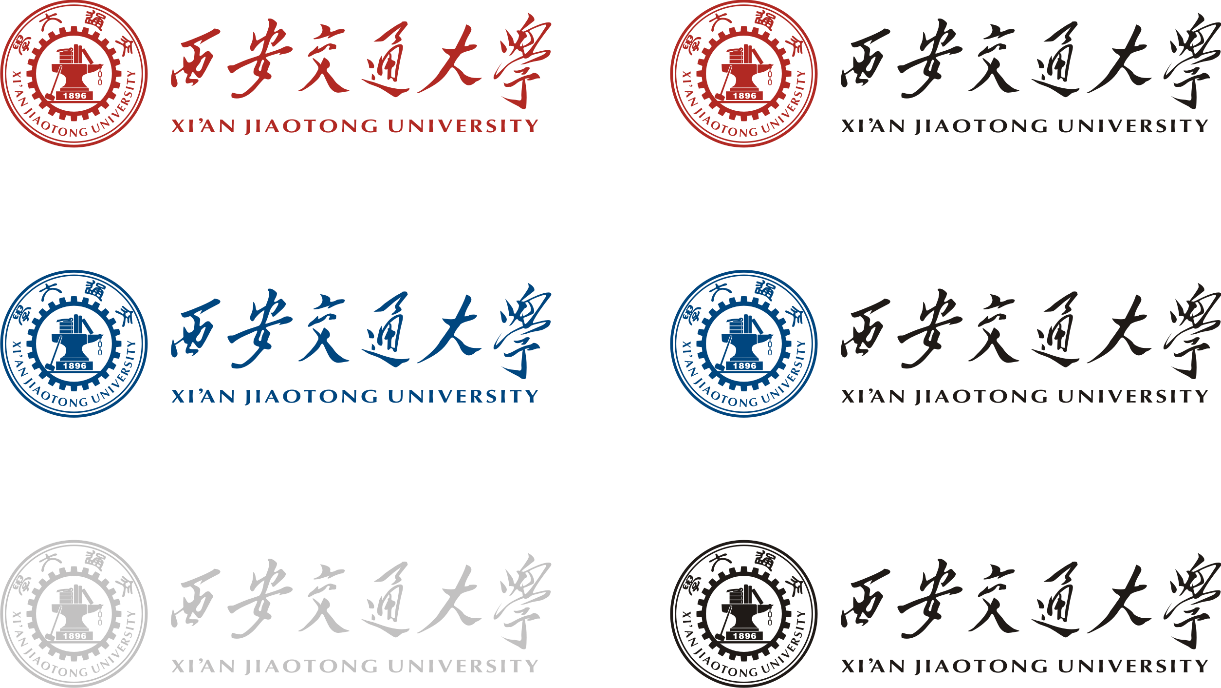 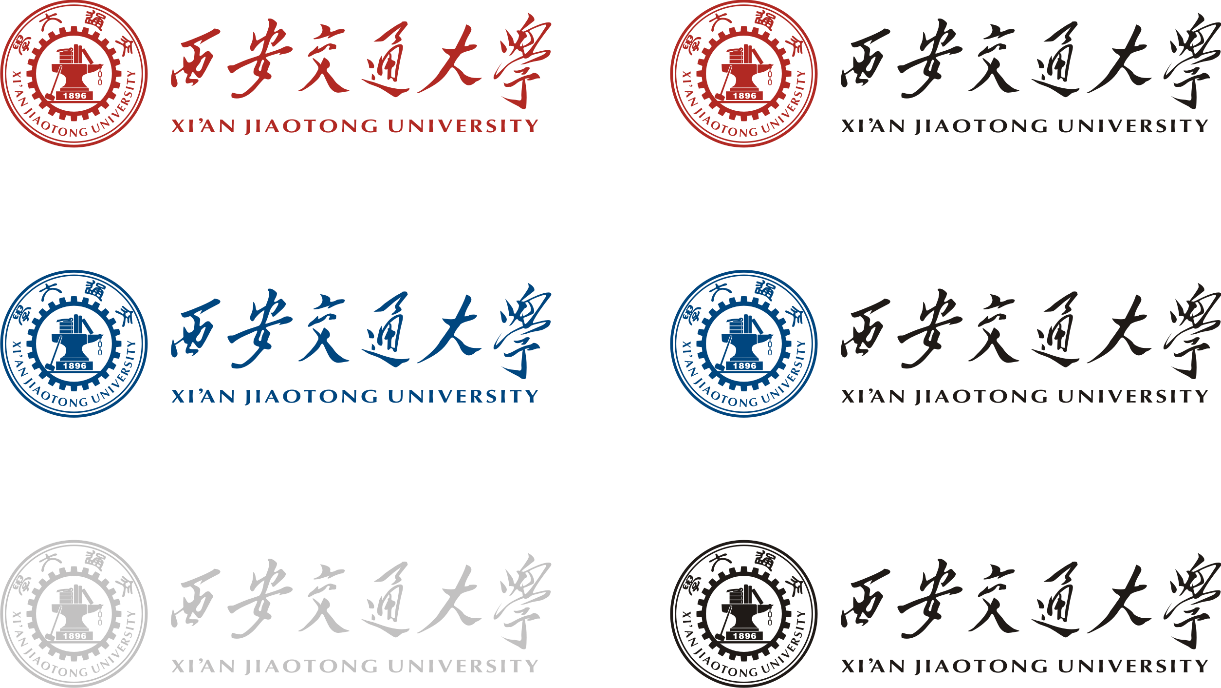 工作4：毕业设计指导
完善原定任务书，合理调整毕业实习、毕业设计各环节时序安排。
具体任务要求
先完成查阅相关资料，设计实验方案等工作。
厚德
经学院审核通过，指导教师可在毕业设计管理系统对毕业论文（设计）题目进行调整。
原计划在校外开展的毕业设计工作，可调整为校内开展，由学院安排校内教师指导完成。
请各学院安排所有指导老师在2月底之前完成。
业务咨询：张炜丽，82667907
zhangweili@xjtu.edu.cn
张彦鹏， 82665712（8506）
zypeng@xjtu.edu.cn
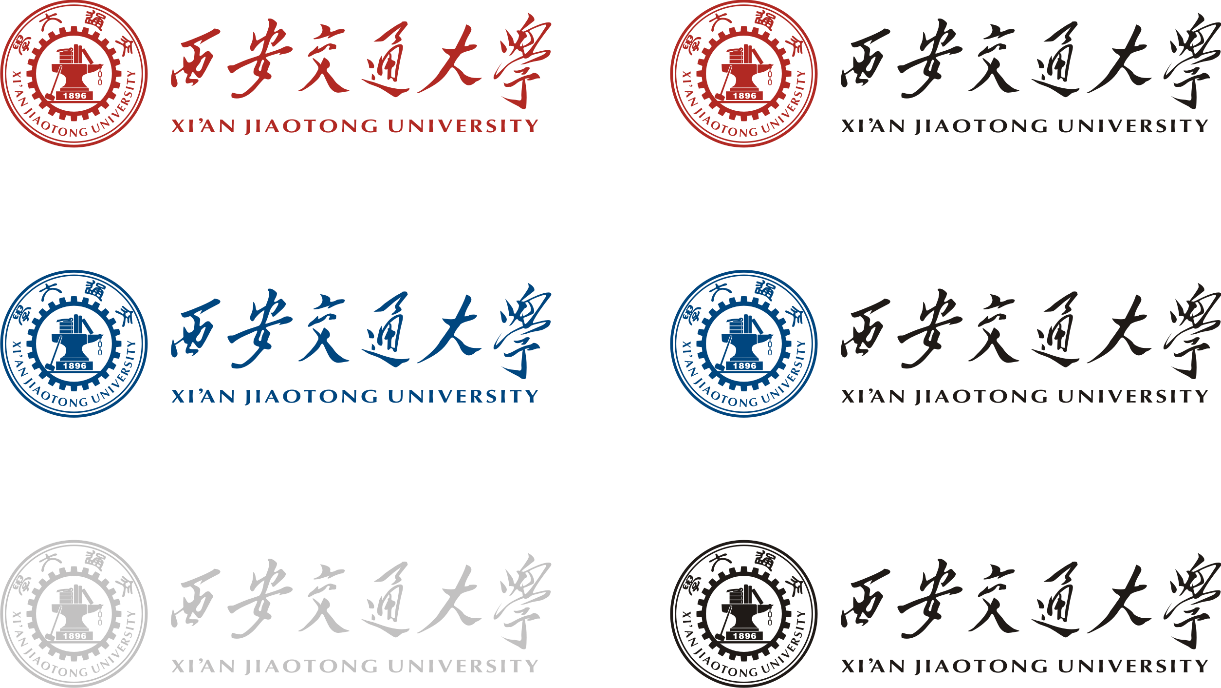 工作5：实验与实践教学安排
本学期开设623门实验实践类课程（含金工、电工、测控实习）603门开放实验，待学生返校后补上。
有条件的学院，鼓励利用虚拟仿真实验教学项目开展实验教学。
各类学科竞赛的线下培训暂停，开展线上指导，后续安排另行通知。
原计划开学后的校外实习实践暂停进行，根据疫情防控情况和上级部门通知另行安排。
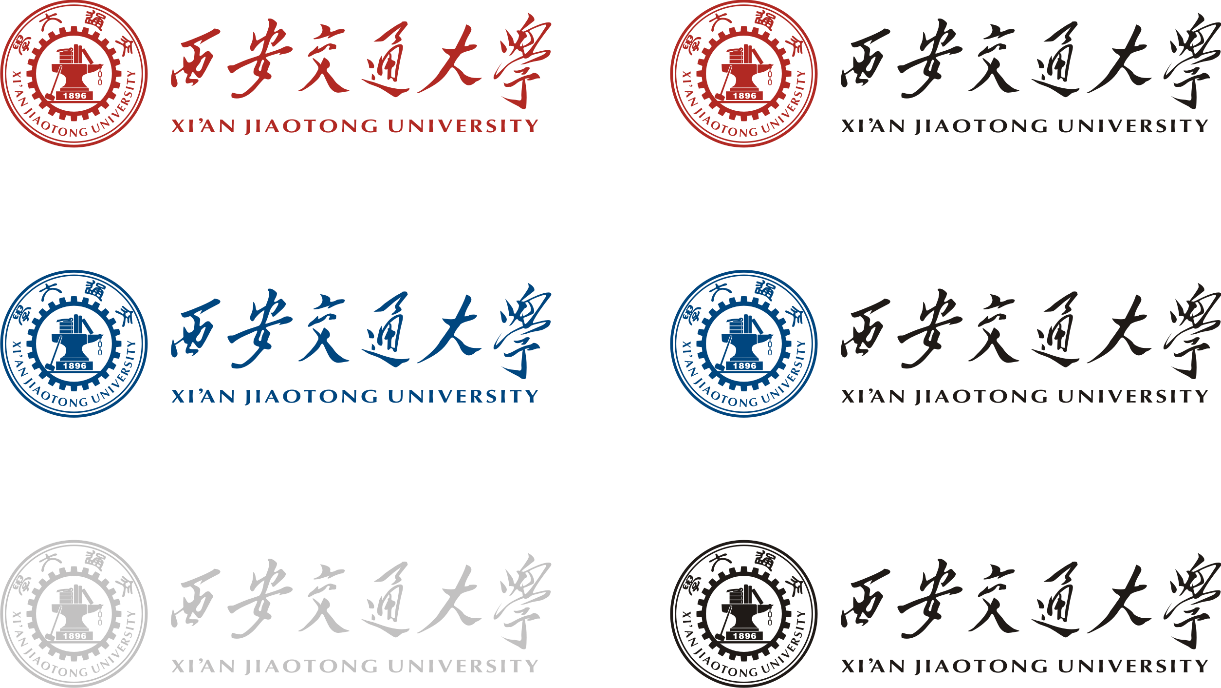 工作6：体育教学安排
同学们应就地取材，以不依赖场地、器材的身体素质训练为主，加强锻炼，提高免疫力。
体育教师依托“思源学堂”定期对学生进行关心和指导。
体育课考核方式根据实际情况适当调整。
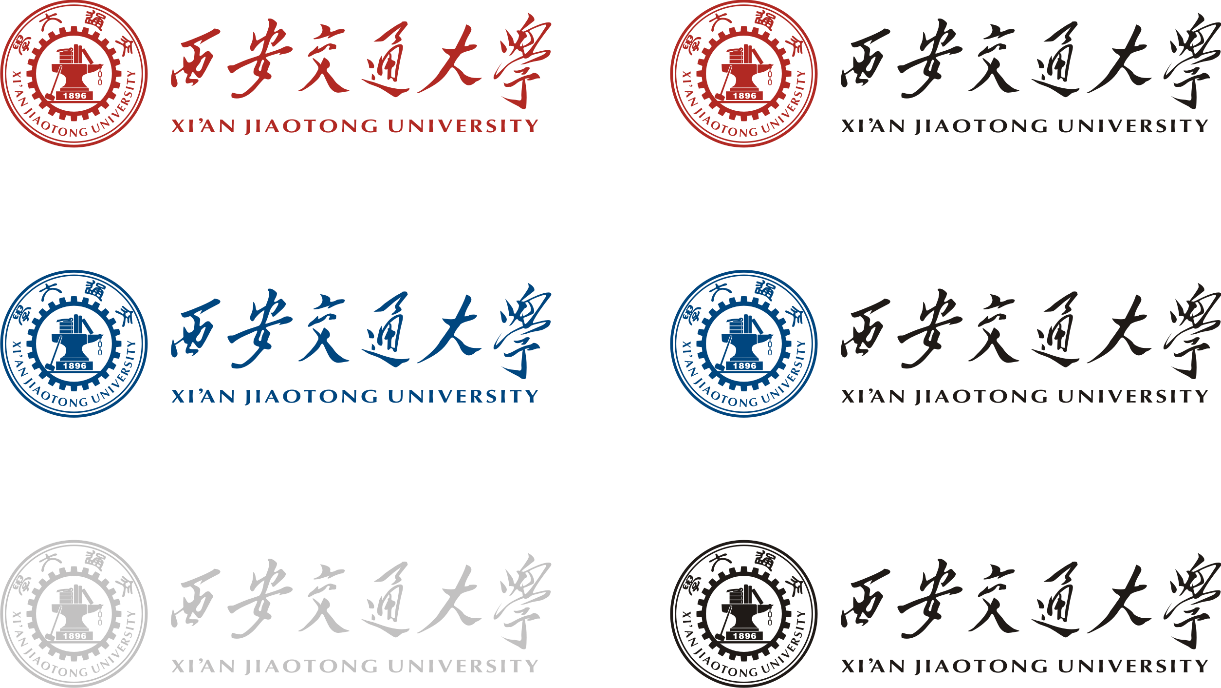 工作7：补考安排
报名时间：调整到学生返校开学后
补考组织：原定于春季学期开学后两周内完成的补考，调整到返校开学后的第3—4周。
请相关同学认真复习。
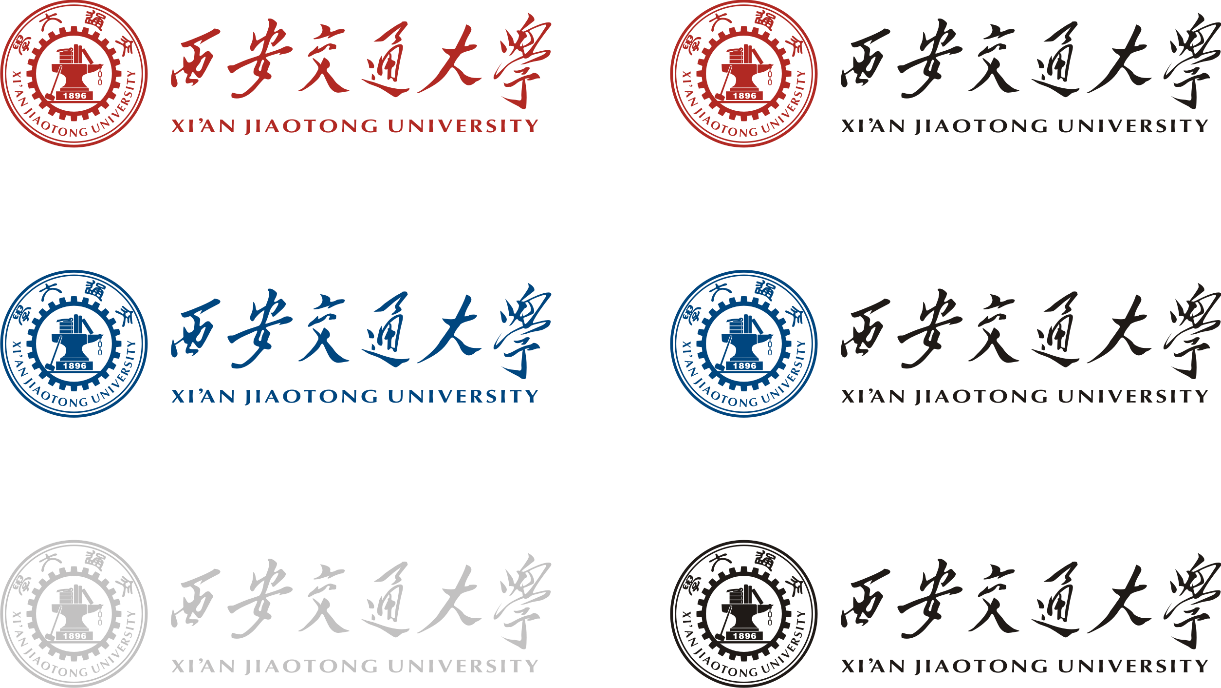 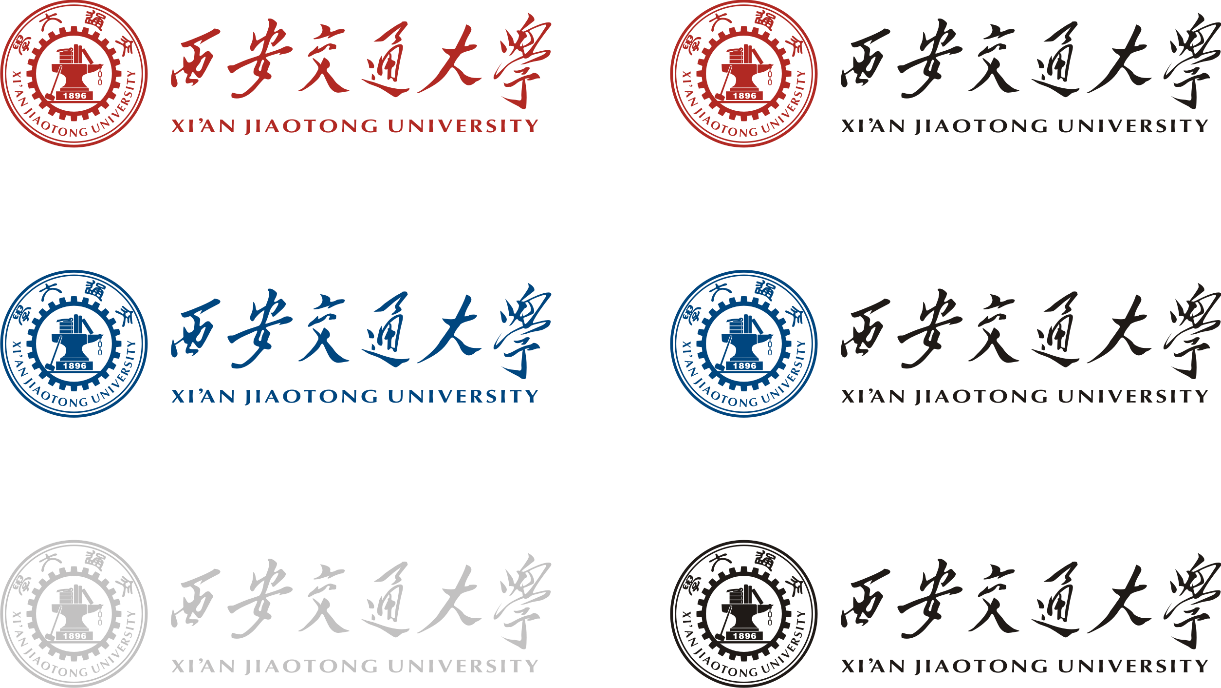 工作8：少年班预科学生的开学
预科一年级
由三所预科中学（苏州中学、南开中学、交大附中）从2月10日起组织网课学习，具体开学报到时间将结合当地教育部门相关规定，确定后另行通知。
预科二年级
按照学校本科生要求统一安排执行。
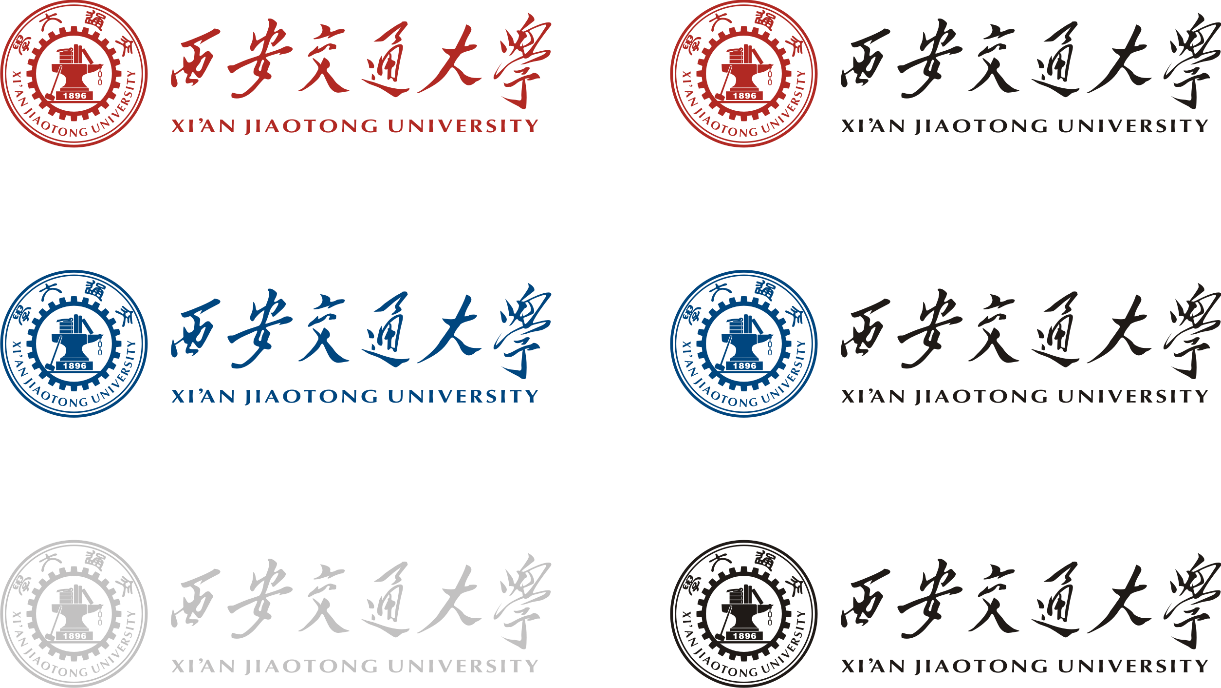 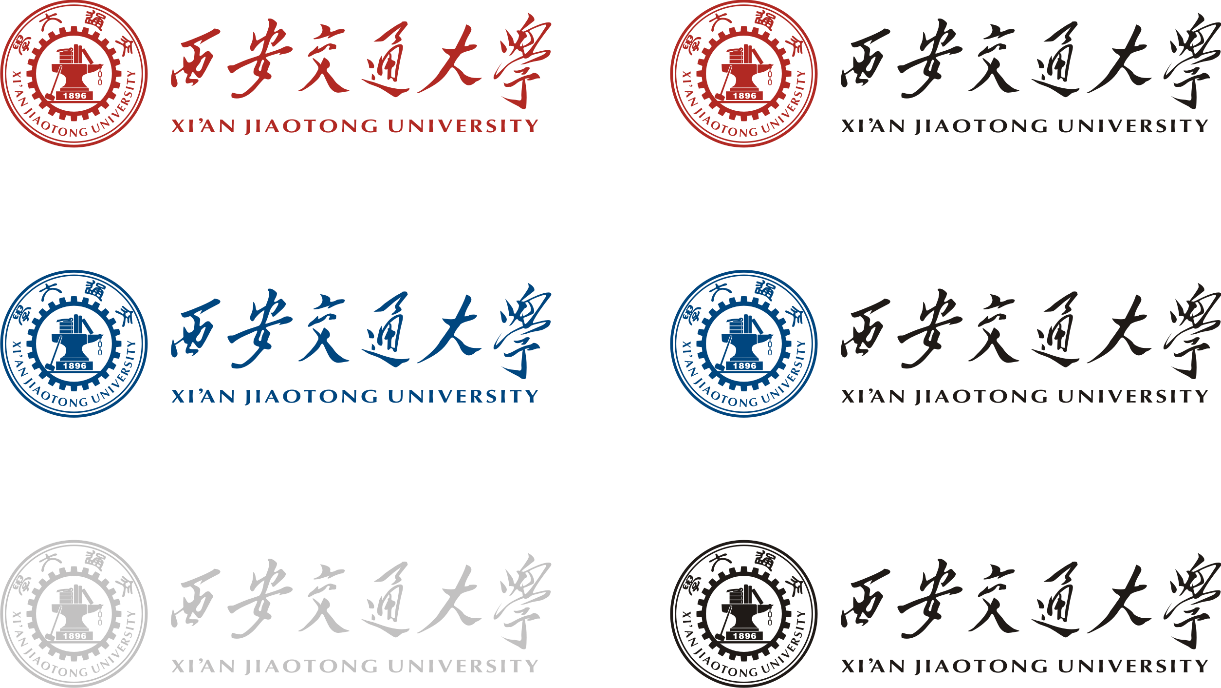 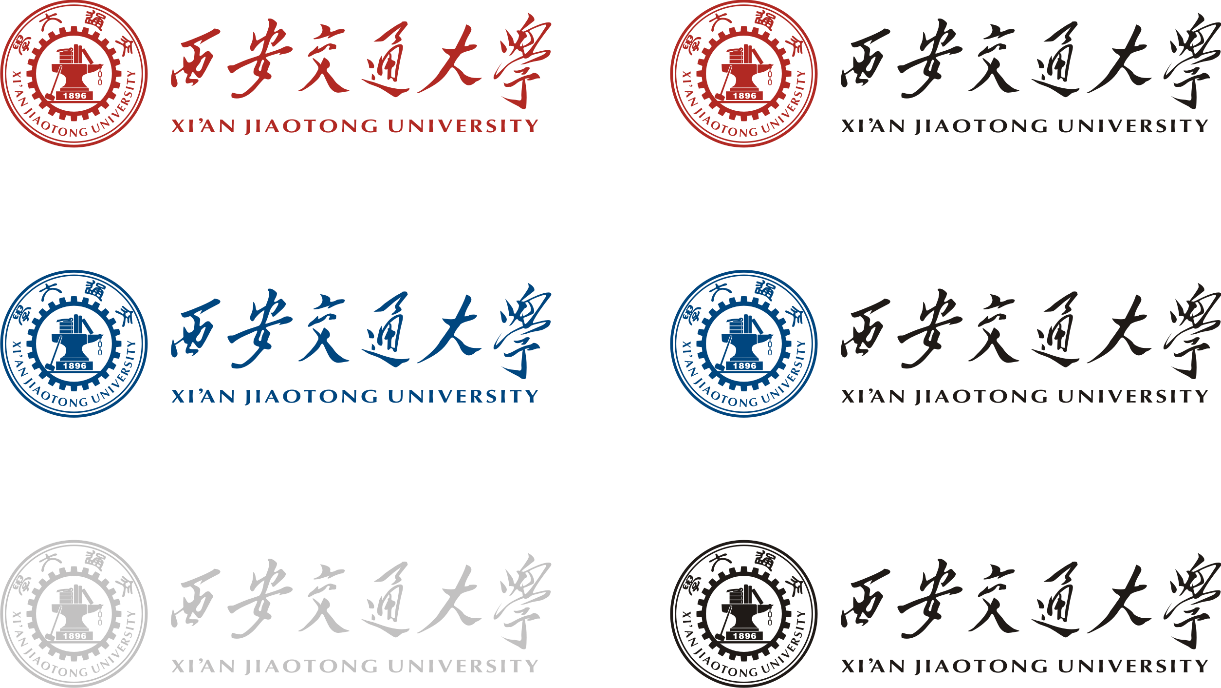 工作9：交流访学
正在交流的学生
外出学生：按照对方高校要求参与教学。
来访学生：包括山东大学、新疆大学、厦门工学院等学生，按照我校教学安排执行。
未派出学生
暂未派出的学生暂停出访，在第三轮选课时补选课程。
寒假返陕无法继续前往交流的学生可申请提前回校复学。
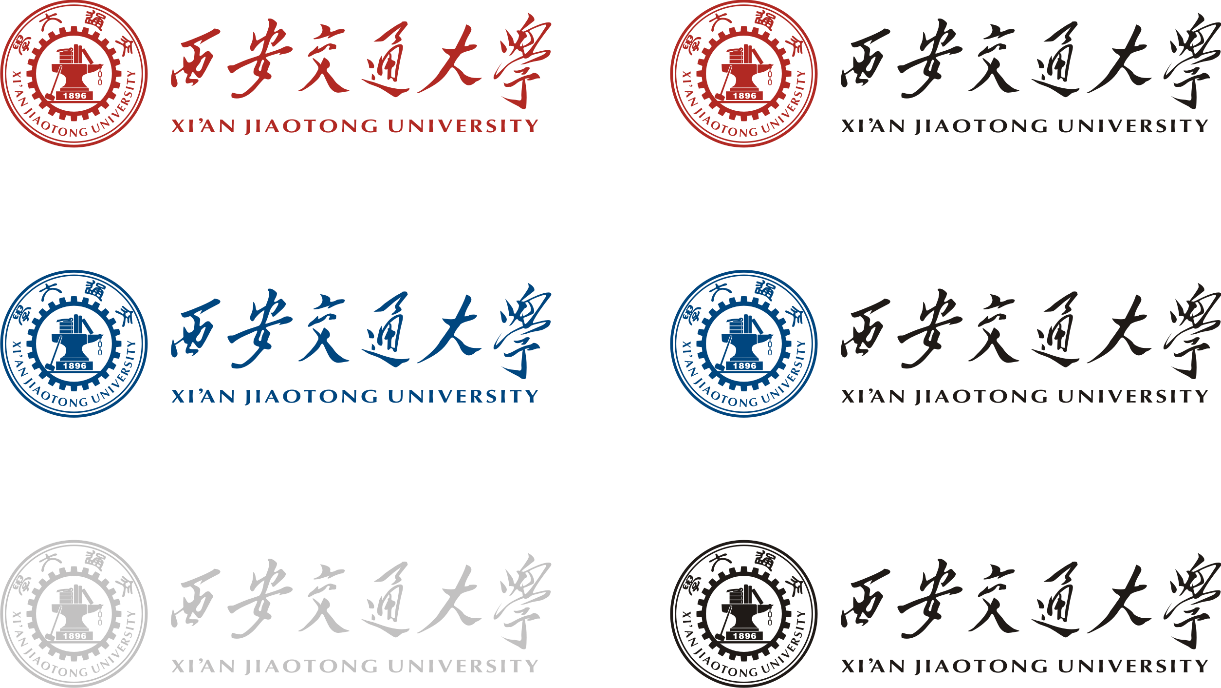 工作10：本科招生工作
推迟特殊类型招生报名和测试时间：因疫情造成报名资料签字、盖章等困难，决定延长高水平运动队由2月4日延长到2月15日、高水平艺术团、外语类保送生报名时间由2月中旬延长到2月29日。
推迟2020级少年班复试时间，将视情况另行通知。
招生宣传工作：招生办联合全国众多兄弟高校招生办，为考生及家长提供备考经验介绍、心理辅导、生涯规划指导、志愿填报及专业选择指导等多方面的线上咨询与辅导服务。
请大家关注本科招生网：http://zs.xjtu.edu.cn/
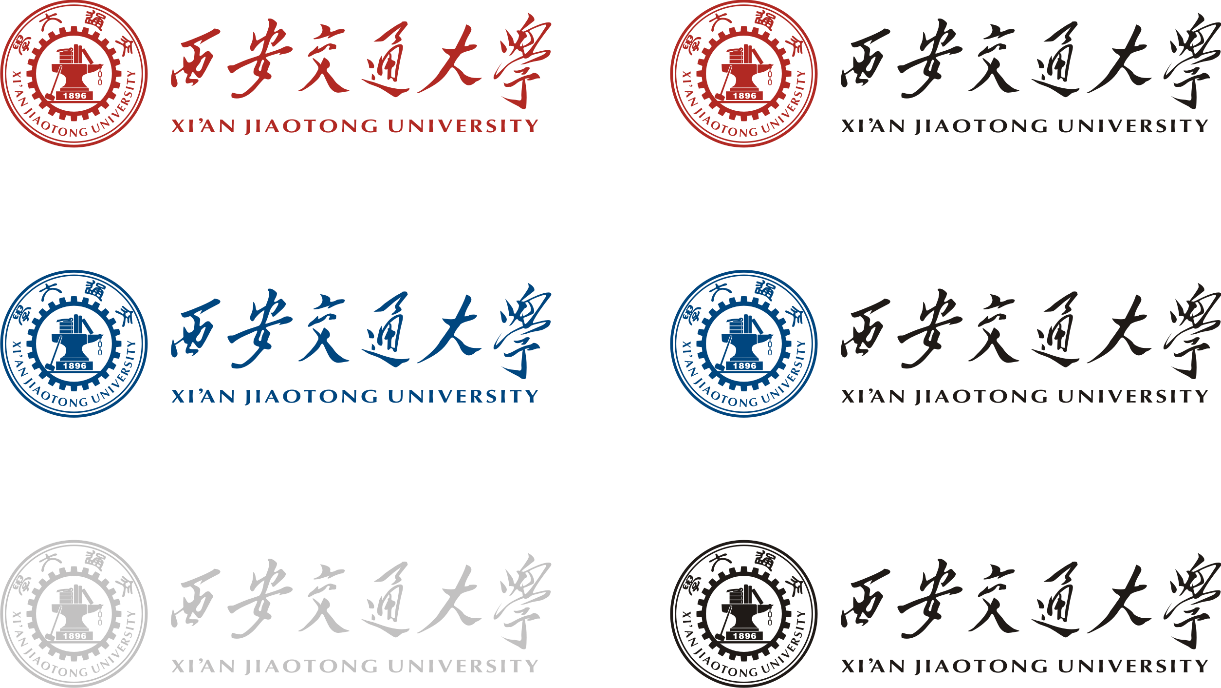 Part2：研究生教育的6项工作安排
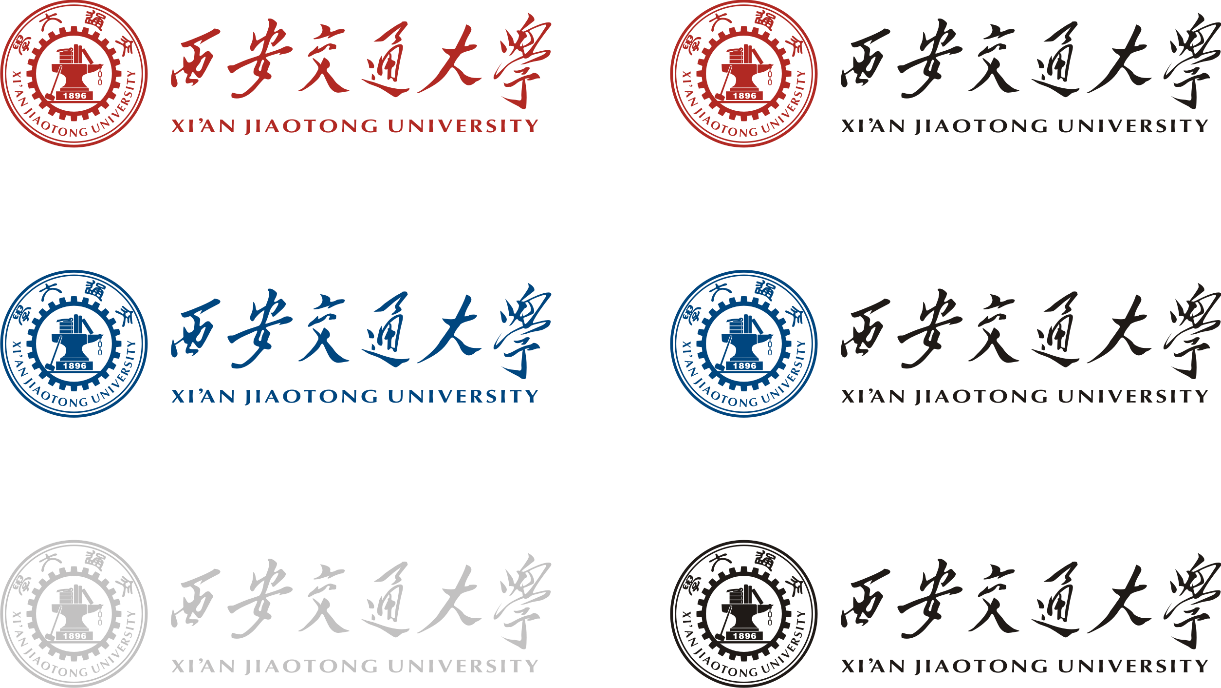 工作1：课程教学
1. 总体情况：2020年春季学期全校研究生开设课程874门，1255门次，其中含有实验学时的课程193门（其中57门需要依赖实验平台完成），授课教师897名（其中教授346名）。
业务咨询：纪洁菲
82663852，13572868579
jijiefei@xjtu.edu.cn
许超
82663852，18629056358
chaoxu@xjtu.edu.cn
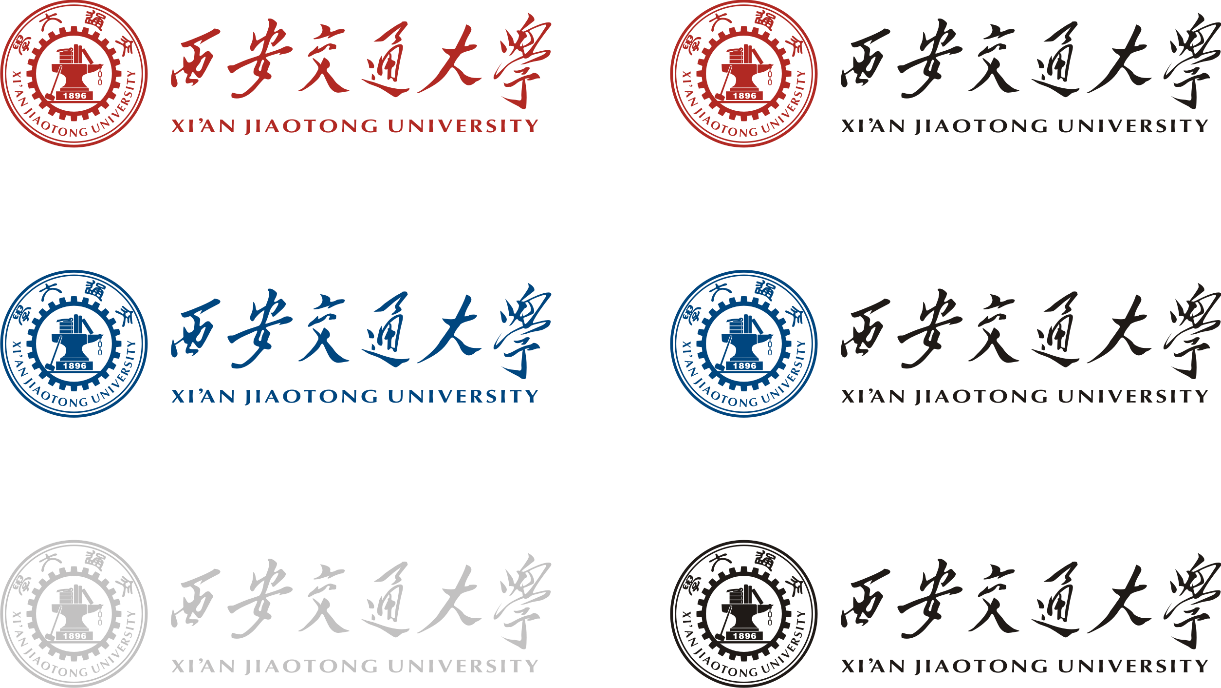 工作1：课程教学
【2.基本做法】
学时少
人数少
院管课
后半学期课程
校管
公共课
量大面广院管课
上半学期、整学期
上半学期、整学期
上半学期
暂时不变，
按原计划授课
鼓励教师自主上线，
也可适当调后
学院统一组织，
逐步上线
研究生院统一组织，
学院组织教学团队落实
所有课程在“思源学习空间”（http://ispace.xjtu.edu.cn）统一上线发布。
“思源学习空间”培训时间2月12日14:00-16:00，其他平台培训与本科相同。
业务咨询：罗婧
82660975，15353652967
peytonluo@xjtu.edu.cn
石慧
82660975，17765089768
huishi@xjtu.edu.cn
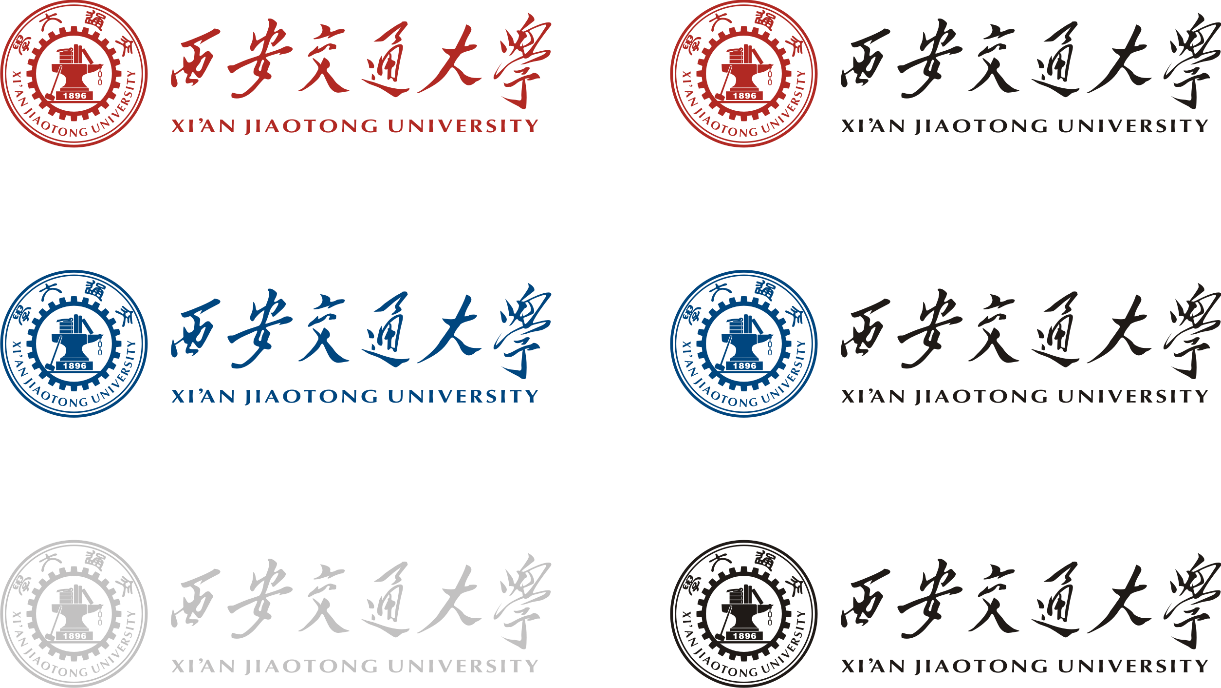 工作2：学位会、论文送审与答辩
3月学位会召开时间将适当延期；根据需要增加校学位会次数，确保毕业时间。
博士论文送审
系所组织预答辩（视频答辩）
研究生在管理系统中填报申请
教学秘书初审后通过电子邮件提交分会主席审批
导师审查论文、科研成果等电子版材料
答辩秘书发送送审材料电子版至各学院教学秘书电子邮箱
分会主席通过电子邮件向教学秘书反馈审批结论
匿名评审由校学位办负责线上送审；
常规评审由答辩秘书在管理信息系统上操作，线上送审
教学秘书在管理系统中审批操作，并通过线上公示
答辩秘书及学院应保存好所有审批流程记录，所有签字及用印后期补办；
同等学力博士送审由教学秘书将分会审批后的材料发送至校学位办邮箱xwb@xjtu.edu.cn，由校学位办负责送审；
流程图中红字部分为线上送审较以前发生变化的内容，硕士学位论文送审由各学院参照执行。
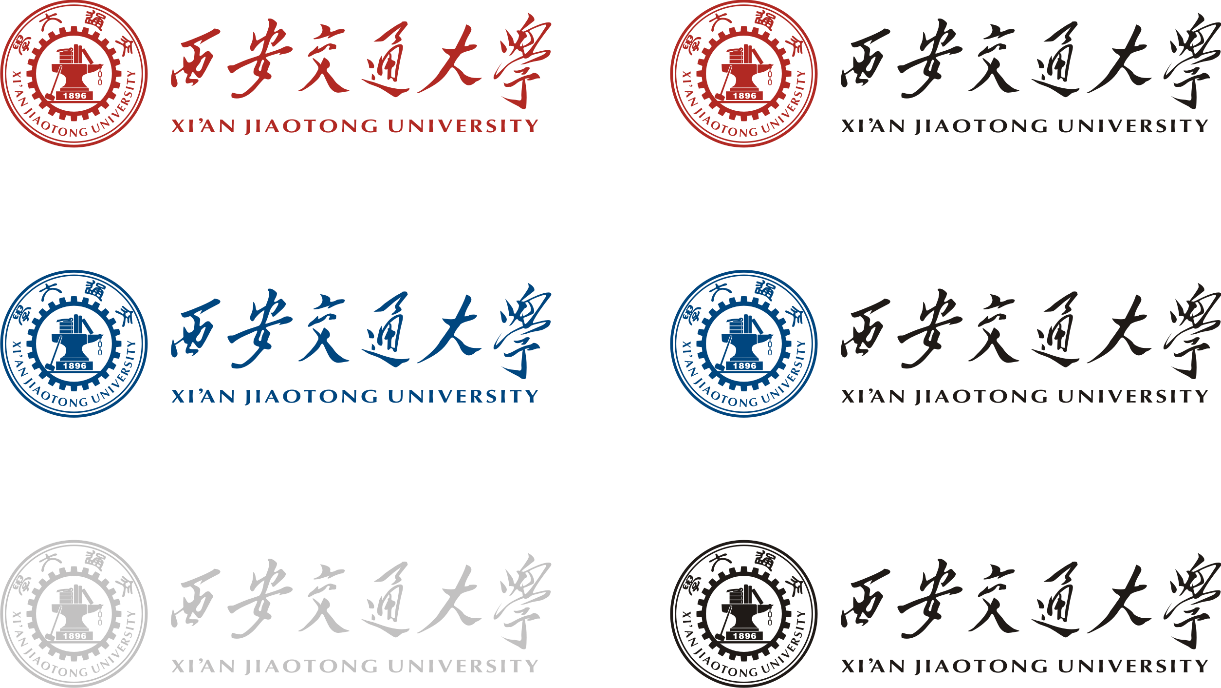 工作2：学位会、论文送审与答辩
博士论文答辩
教学秘书在研究生管理系统中操作答辩审批通过
视频答辩
答辩秘书在管理信息系统中录入答辩安排，并发送答辩申请材料电子版至教学秘书电子邮箱
教学秘书初审后通过电子邮件提交分会主席审批
分会主席通过电子邮件向教学秘书反馈审批结论
开学前原则上不进行答辩审批和答辩。特殊情况经审批备案后，可进行视频答辩。
视频答辩，评委可口头投票，秘书做好记录；委员讨论形成答辩决议电子版；答辩秘书做好答辩记录，并将图片、音频资料发送至学位办邮箱备案，所有签字及用印程序后期补办。
流程图中红字部分为较以前发生变化的内容；硕士学位答辩由各学院负责，参照博士答辩执行。
业务咨询：史力健
82667898，13259790606
yzb@xjtu.edu.cn
吴红苇
82665760，13474649318
whwxjtu@xjtu.edu.cn
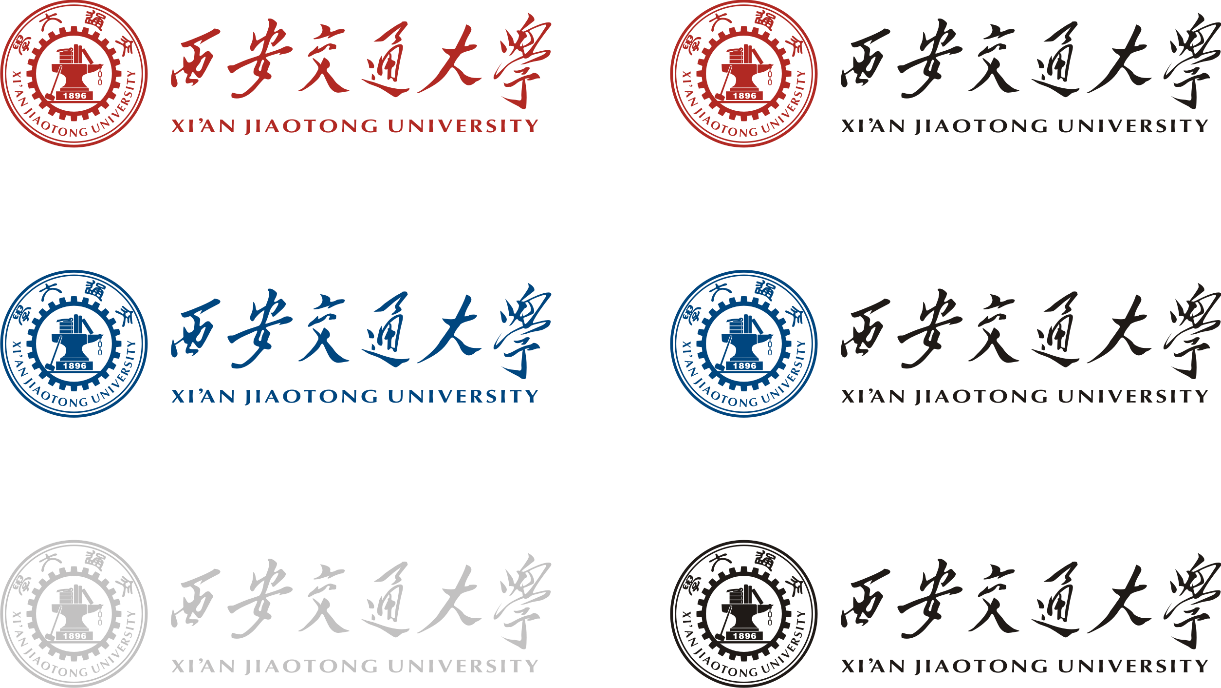 工作3：研究生招生工作
根据上级要求，我校硕士研究生复试录取工作、博士研究生考试招生工作将推迟举行，请大家关注研究生招生网站。
与兄弟高校同步发布研究生招生考试成绩、公布初试拟录取分数线、面试形式和时间。
考生利用防疫时间认真做好面试准备。
研究生招生网   http://yz.xjtu.edu.cn
业务咨询：贺天圆
82668580，18192401925
gongpai@xjtu.edu.cn
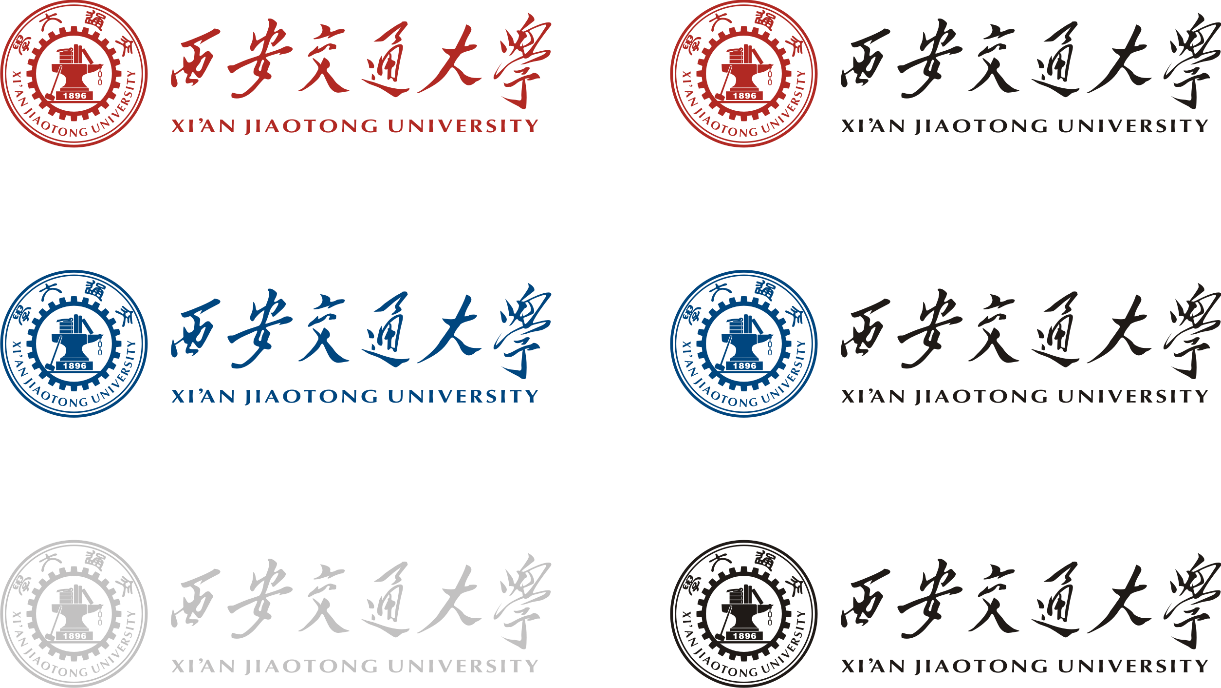 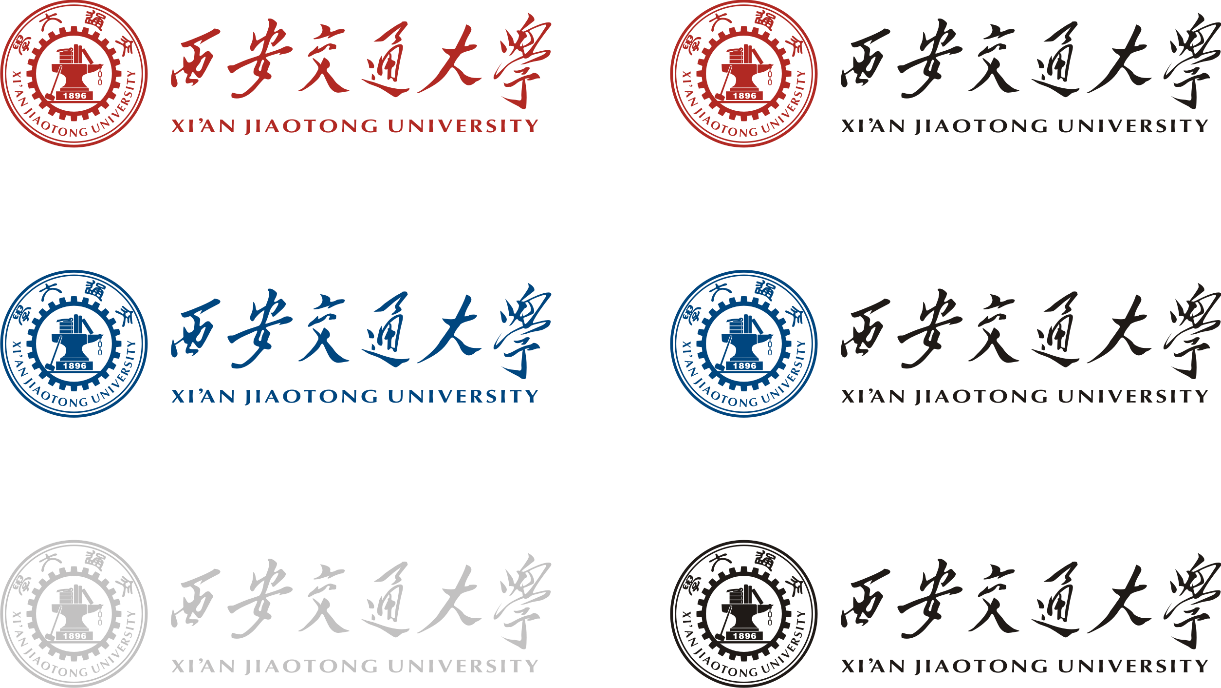 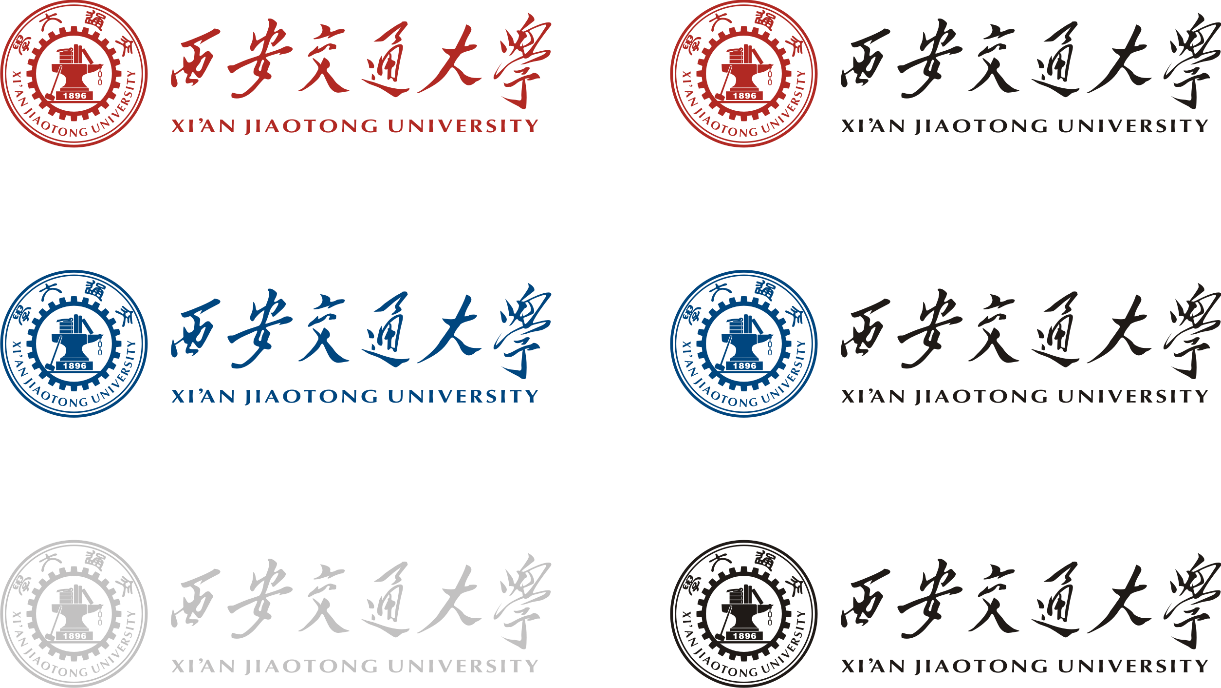 工作4：国际交流
正在交流的学生
回国日期在3月31日（暂定）之前的国家公派留学人员及参加校内短访项目的留学人员--如因疫情需申请延期回国的，国家留学基金委及学校予将以支持。
延期申请程序
短访延期回国
CSC延期回国
CSC延期出国
将研究生国外访学改派申请表填写完整和国外导师知情函、短访项目结题所需材料。
近期计划申请出国出境的同学，除CSC外，暂不受理其他项目的申请。
留学资格有效期在2020年6月30日以前的国家公派留学人员--可按现行派出前管理流程办理改派、延期。
将国家公派留学项目改派申请表（派出后）填写完整和国外导师知情函。
未派出学生
将派出前管理申请表填写完整和国外导师知情函。
以上材料发至
邮箱：gongpai@mail.xjtu.edu.cn
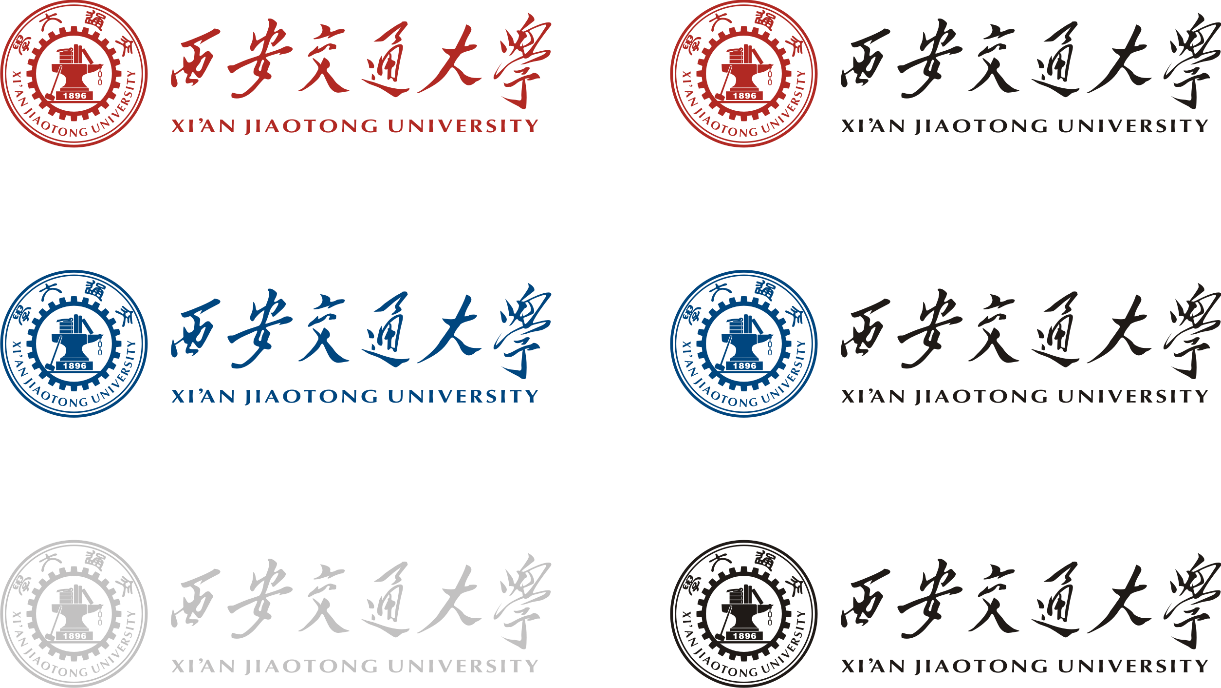 工作5：论文研究工作
始终和导师保持经常性联系；
独处时间，是文献阅读、理论学习、研究问题、论文撰写等的最佳时光；
积极参加导师和实验室的学术活动和例会。
不负韶华，宁静致远，把科研成果做得更扎实。
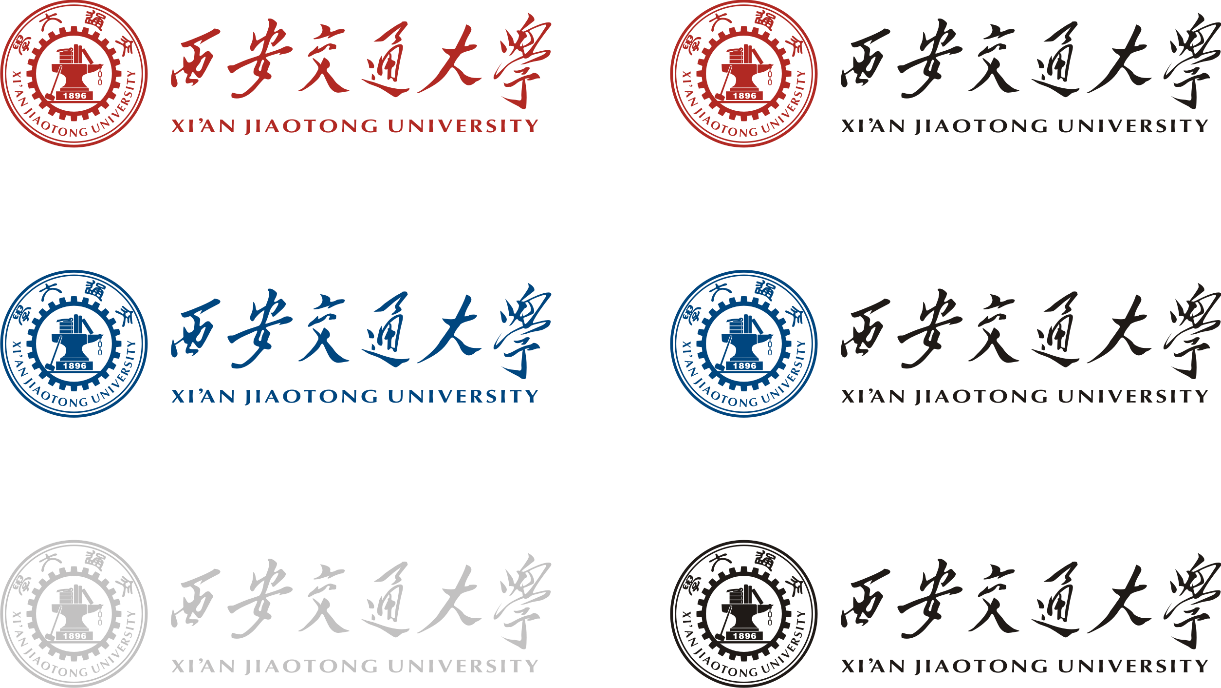 工作6：导师指导
导师切实承担起教育和爱护学生的责任，提醒学生服从防疫安排。
及时掌握学生状况，如有同学需要帮助，及时向学院或学校报告。
导师可根据疫情适当调整培养计划，确保不因疫情让培养质量缩水。
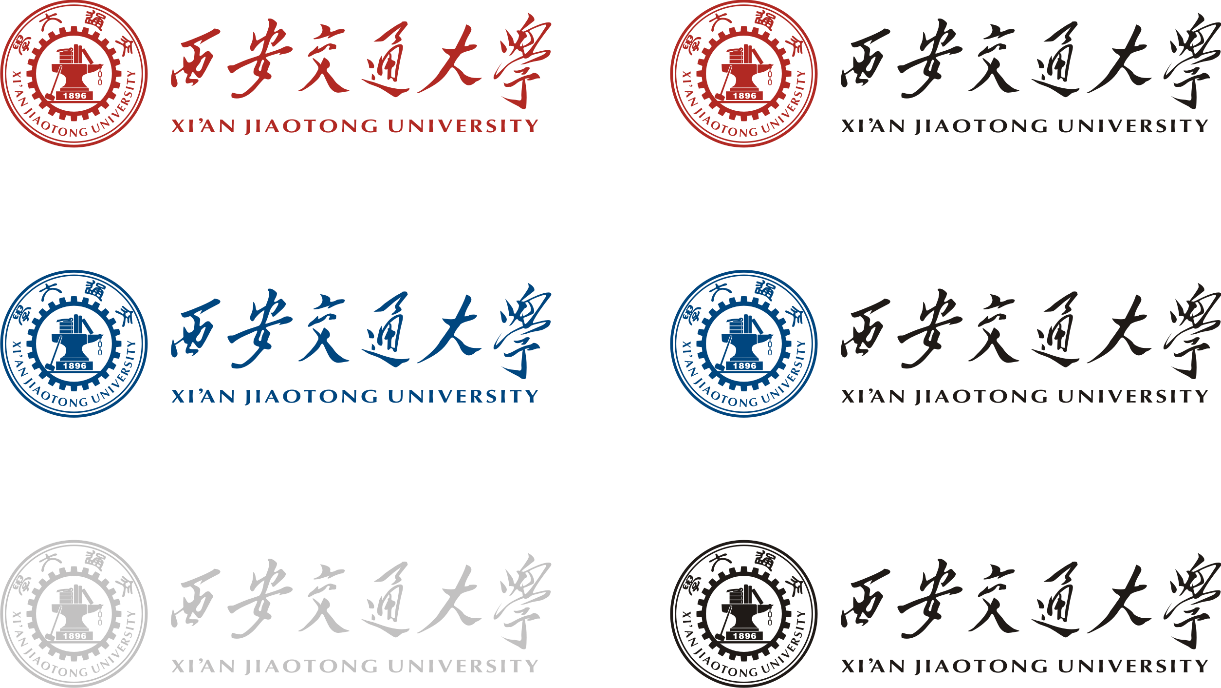 Part3：毕业生就业工作安排
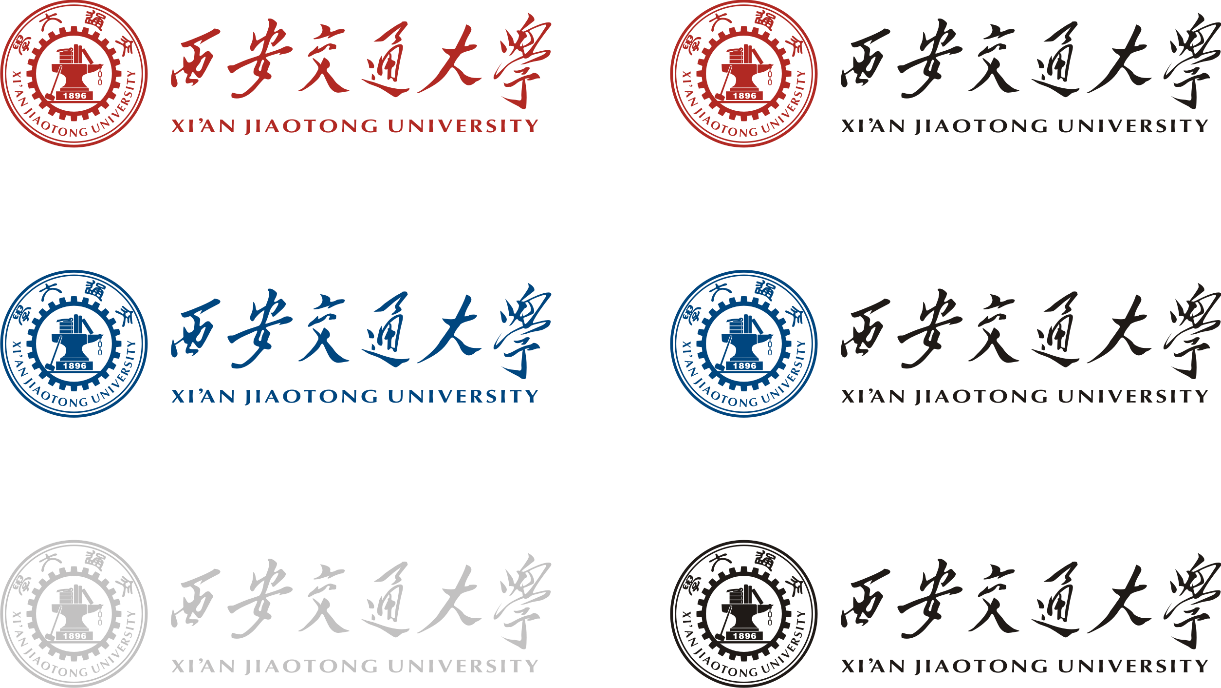 充分意识到疫情对春招工作的影响
受疫情影响，部分企业面临一定的生产经营压力，特别是中小企业、酒店、餐饮、旅游等影响明显，或将取消或减少招聘计划。
招聘周期拉长，将视企业的复工情况而定，部分企业正在重新拟定线上招聘的方案。
招聘形式由线下招聘转为线上招聘。
就业事关同学和家庭的核心利益和发展前途，大家一定要调整期望，早做准备，主动联系，抢抓机会，先就业，再择业。
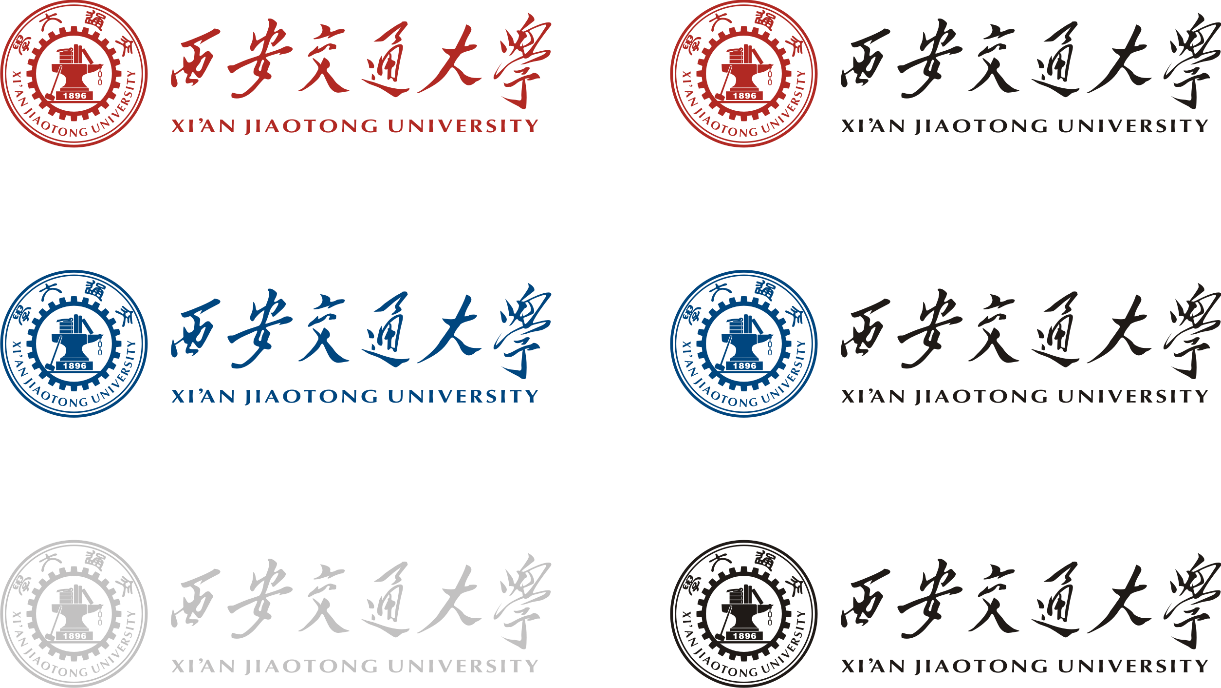 线上求职：全程跟进，个性服务
各类招聘信息：实时在线发布。
开展线上招聘、求职：用人单位和毕业生通过线上方式进行招聘和求职；开通就业创业网络直播平台。
学生与企业双向线上联络：协助学生与企业双向线上联络，可以实现简历投递、面试、沟通、签约等环节。
随时随地网上签约：毕业生可与用人单位正常进行网上签约。
请毕业生经常关注就业网站 http://job.xjtu.edu.cn/
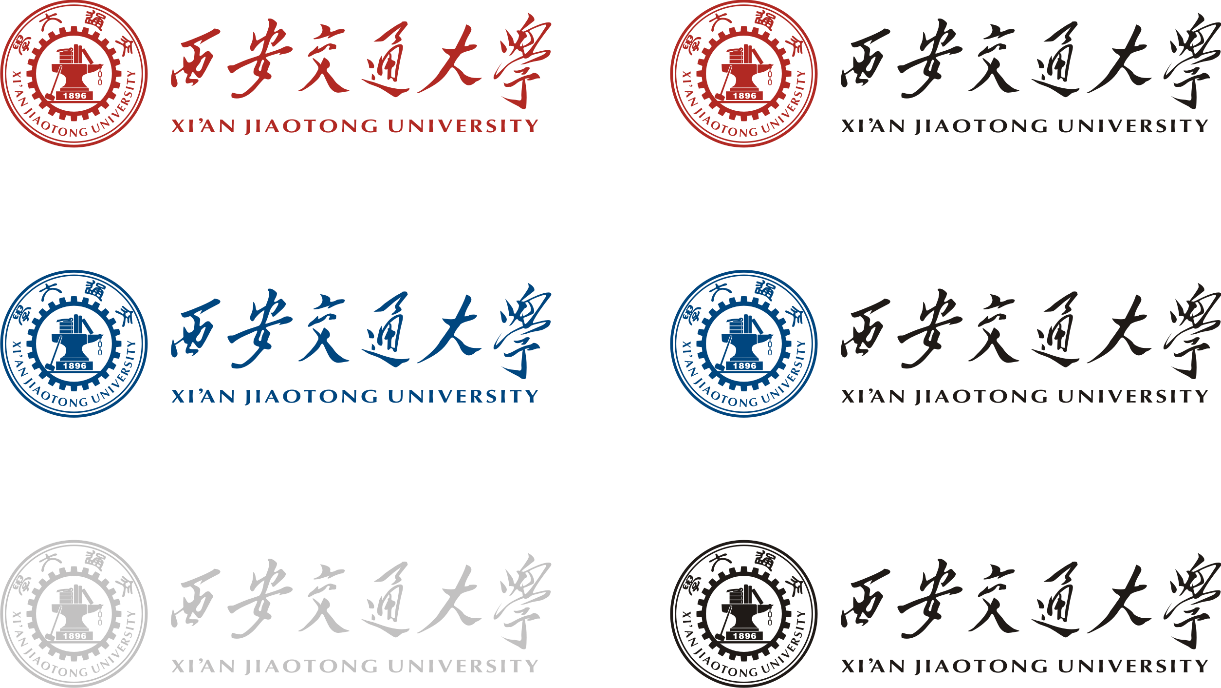 同学们要以积极的心态主动求职
积极投递简历，主动争取机会。
参加网络招聘会。疫情期间不再举办现场招聘会，可参加网络招聘会（空中宣讲会）、空中双选会以及由学校发布的其他网络招聘活动。
参加网上面试和网络笔试。在收到笔试、面试通知后，根据用人单位的安排，按时参加线上的笔试、面试。
祝每位毕业生找到理想的工作！
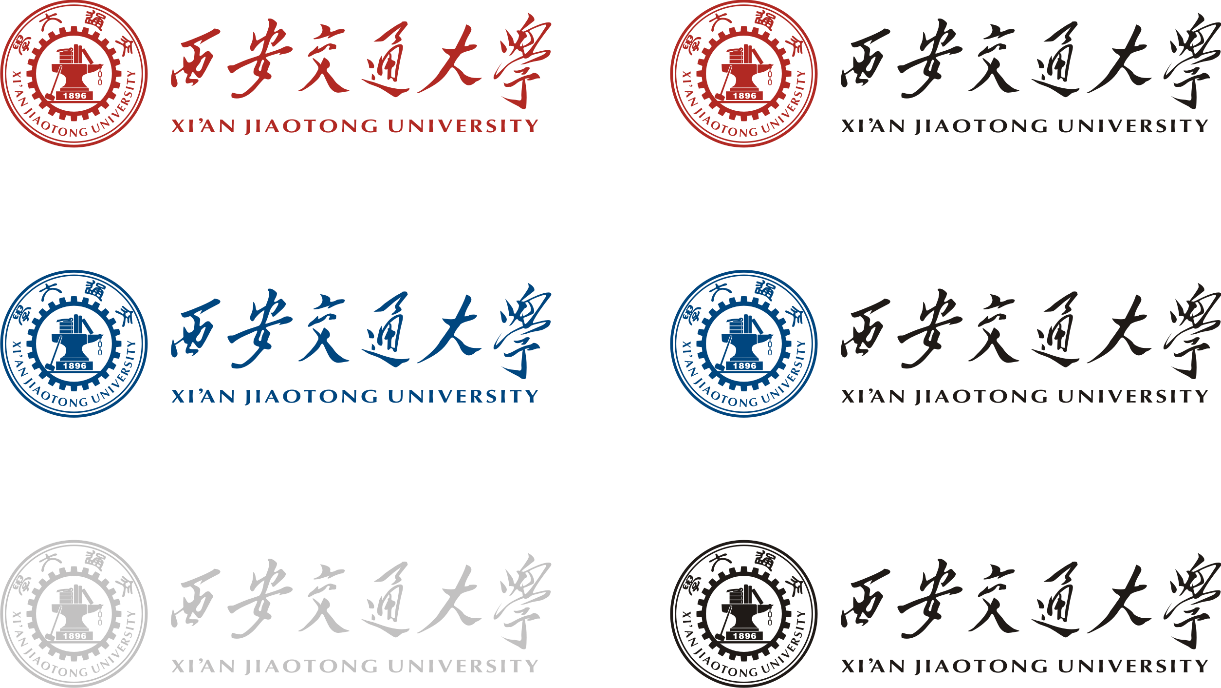 欢迎同学们随时联系我们
温馨提示：学校和学院就业指导教师会全程关注毕业生就业情况，有问题请随时联系我们。
     就创中心：http://job.xjtu.edu.cn/about.do
     各学院（书院）：http://job.xjtu.edu.cn/contacts.do
同时欢迎同学们加入毕业生求职QQ群：
    本科生：983249792    博士生：830630607
    硕士生：1009288937（工科）1009199698（非工科）
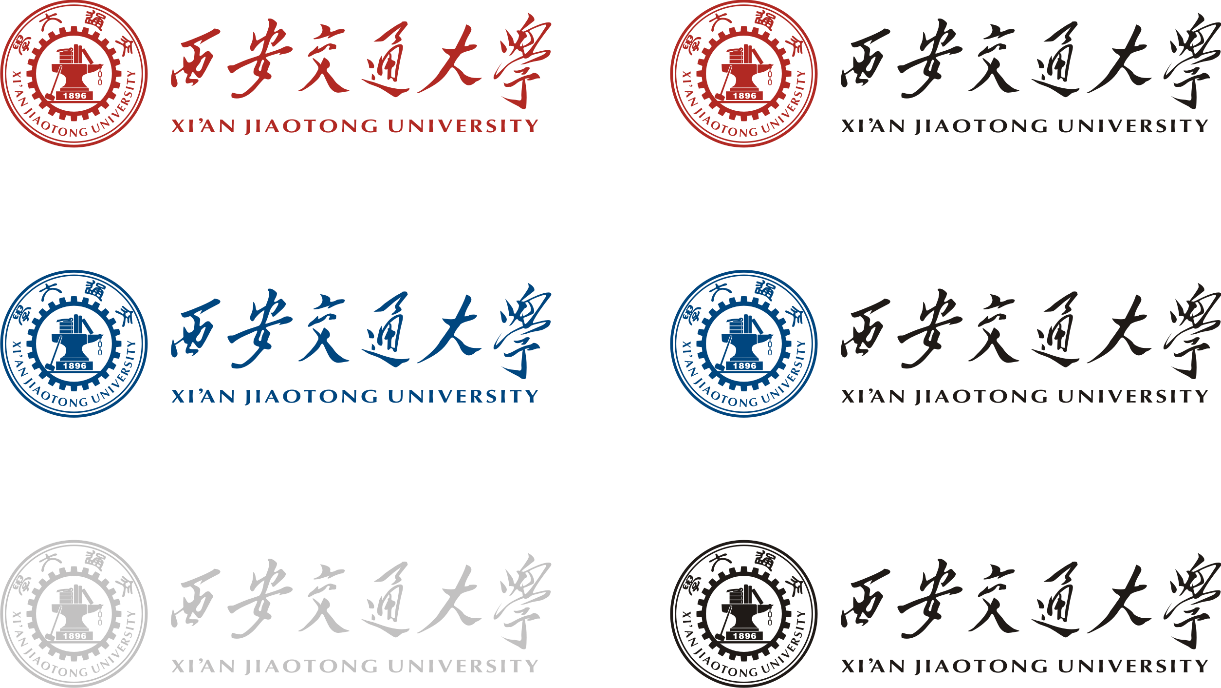 Part4：建议与要求
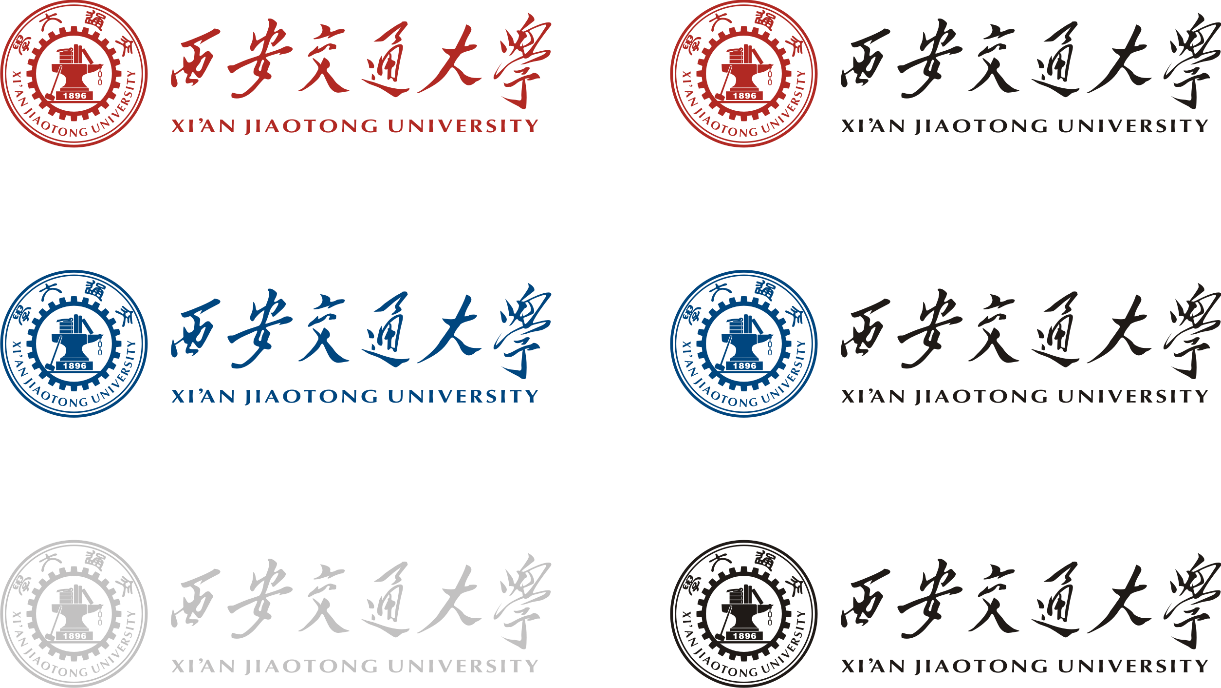 给全体教师和同学的四点要求
对同学的四点要求
对老师的四点要求
要精心备课、认真讲课
加强学生辅导答疑
及时认真批改每个同学的作业
掌握每一位同学的学习动态
要有包容之心
要有自律之心
要有毅力恒心
要有友爱之心
各位老师要以良好的形象、准确的内容、精致的设计，讲好每一门课每一堂课。因为，这门课不仅属于交大，也将分享给全世界。
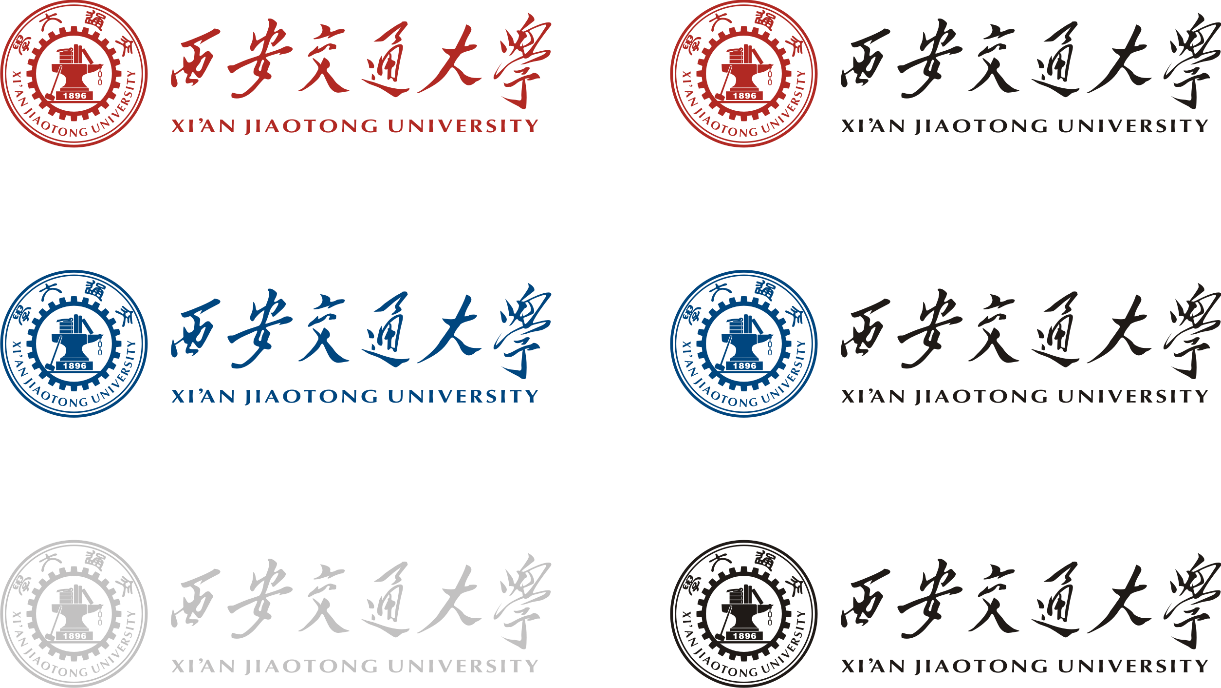 给全体管理服务人员的要求
技术人员全程跟进保障服务到位
研究生导师、辅导员、班主任关心服务到位
教学教务管理人员精准、及时服务到位
本科生院、研究生院、各学院组织管理到位
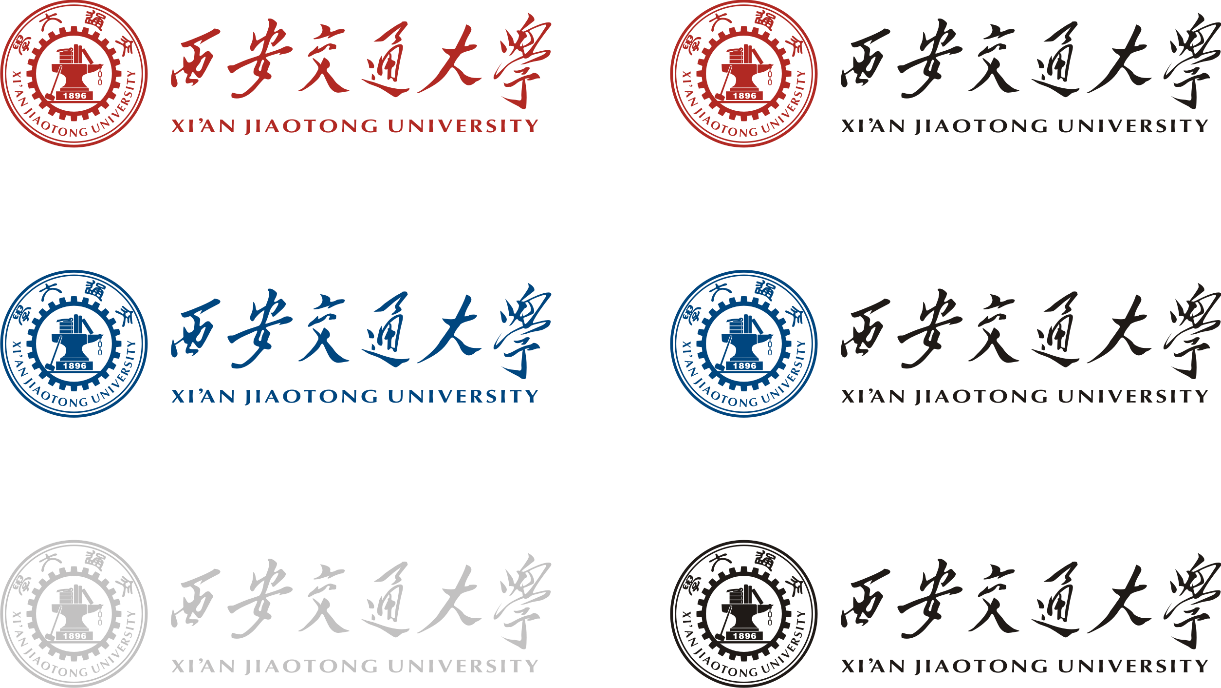 乌云遮不住升起的太阳
疫情挡不住春天的来临
众志成城，共克时艰
衷心感谢大家支持！